15th Annual Corporate Counsel Women of Color ConferenceChicago, Illinois – September 25, 2019

Managing Stressto Manifest Success








CECILIA B. LOVING
OUTSMARTING UNCONSCIOUS BIAS
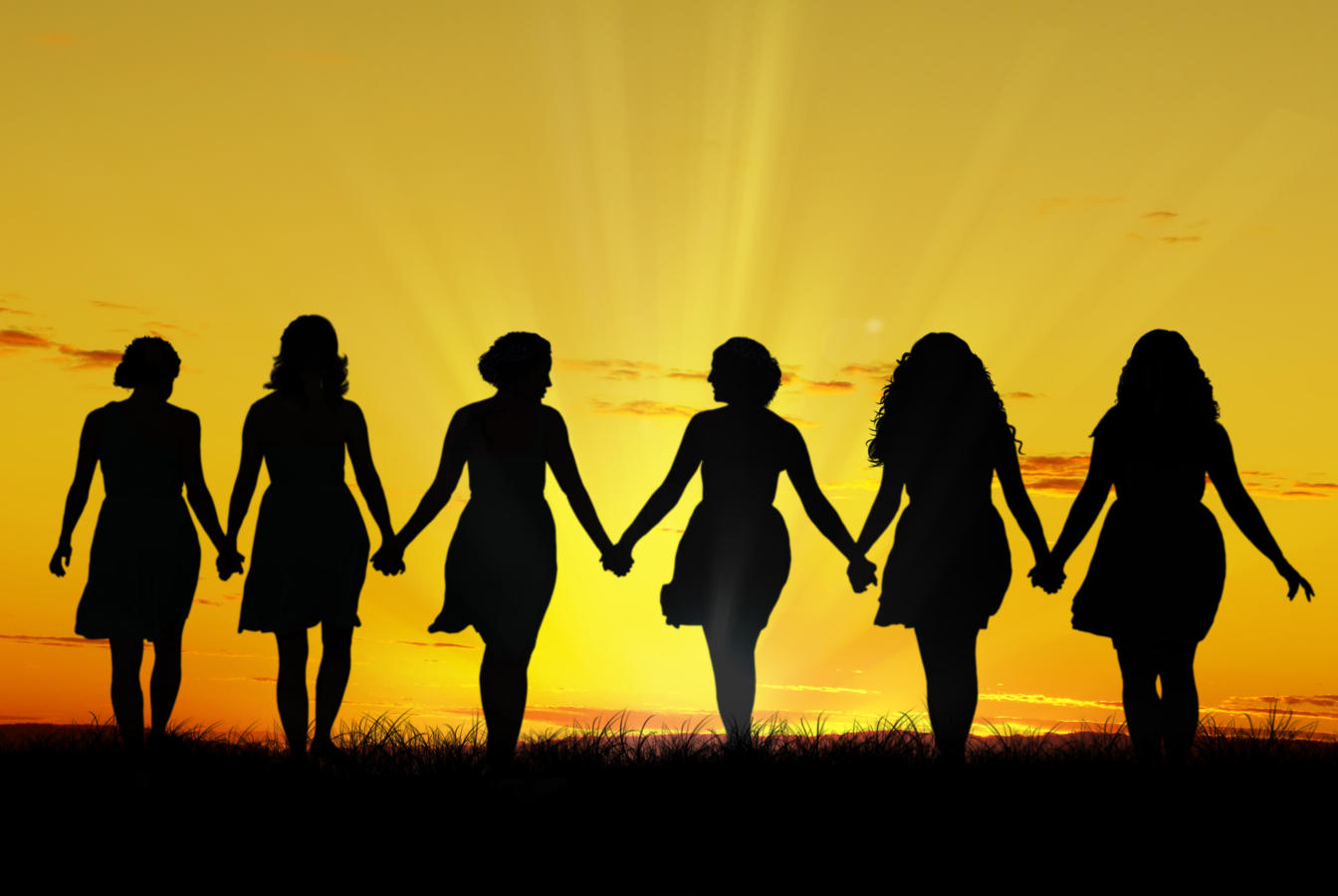 If I didn’t belong to you, I wouldn’t be here.
If you didn’t belong to me, You wouldn’t have come.
Your heart, And my heart, Are very old friends.
What I achieve, You achieve.
We will move beyond stress to manifest success.
Adapted from Ruth King, Mindfulness of Race
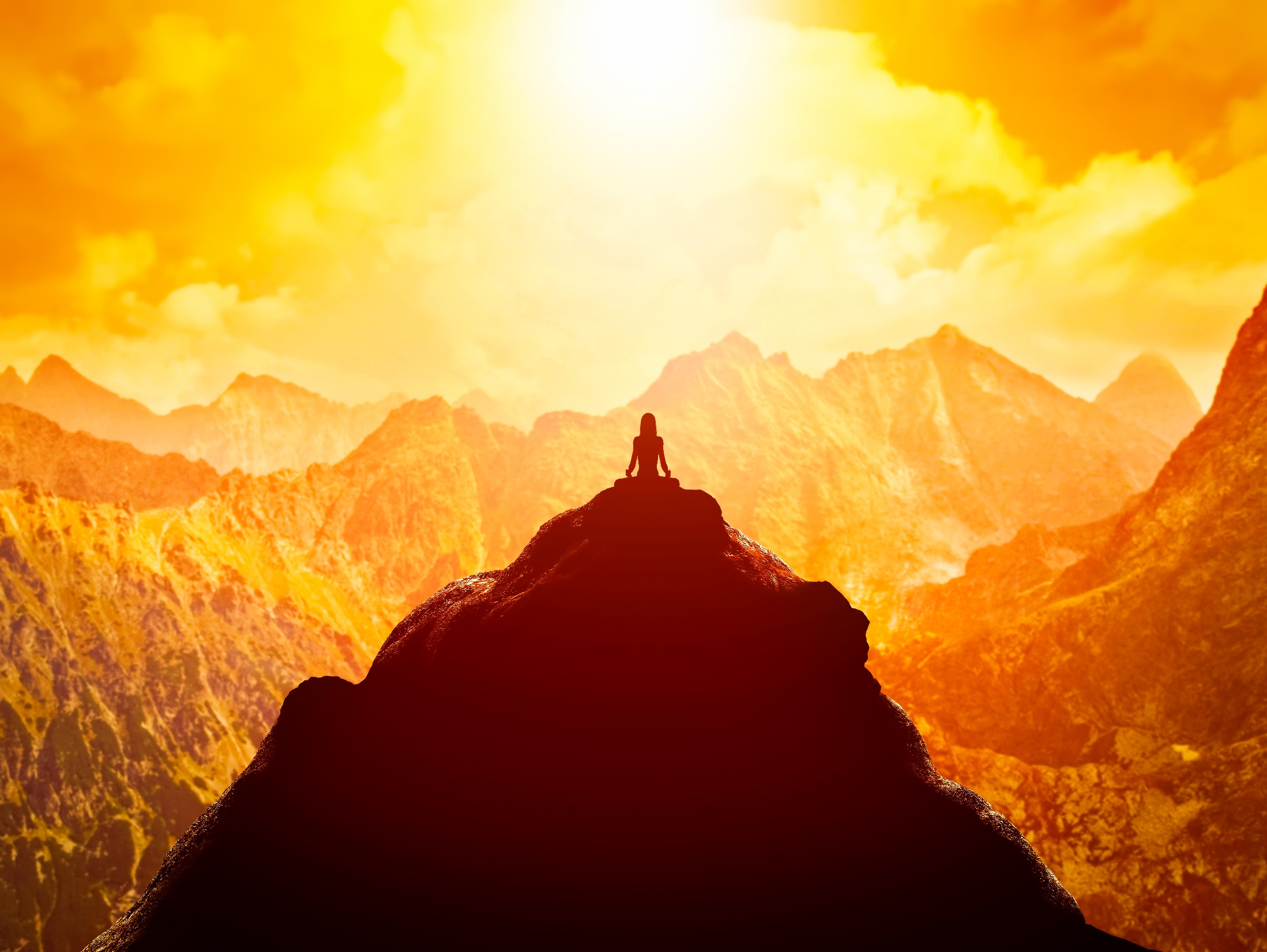 1 - Mind Your Purpose
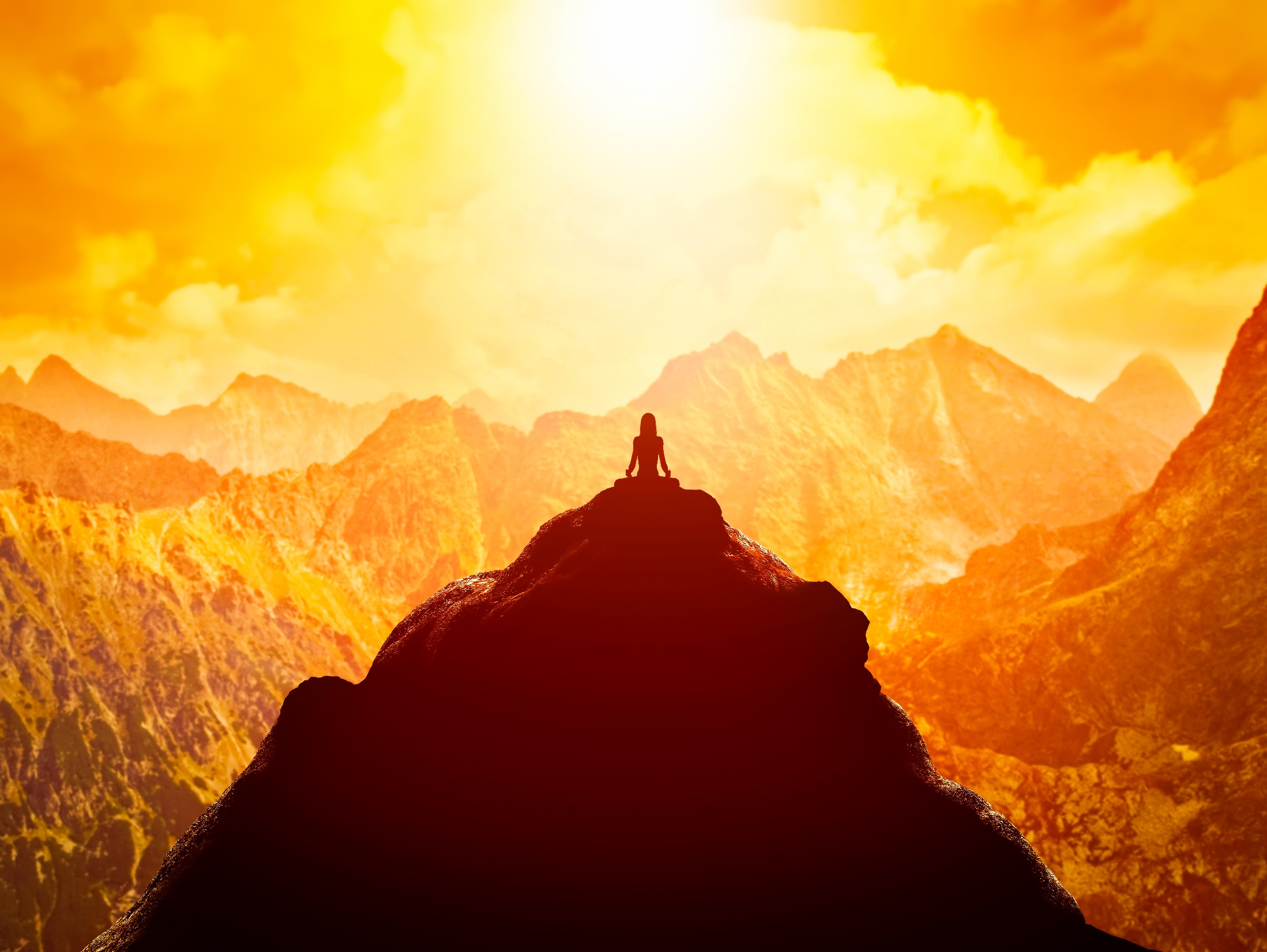 The ABA’s Report on Lawyer Well-Being not only encourages us to take care of our mental, physical and emotional health but also to determine our purpose in life.  If you study the science behind “purpose,” you learn that regardless of individual goals, purpose is to serve “something larger than ourselves.”
Your soul is the keeper of your calling. It knows everything 
about you, 
even what you’veforgotten. 
It even knows
what you are not 
ready to know, and is always developing 
you to serve your purpose.
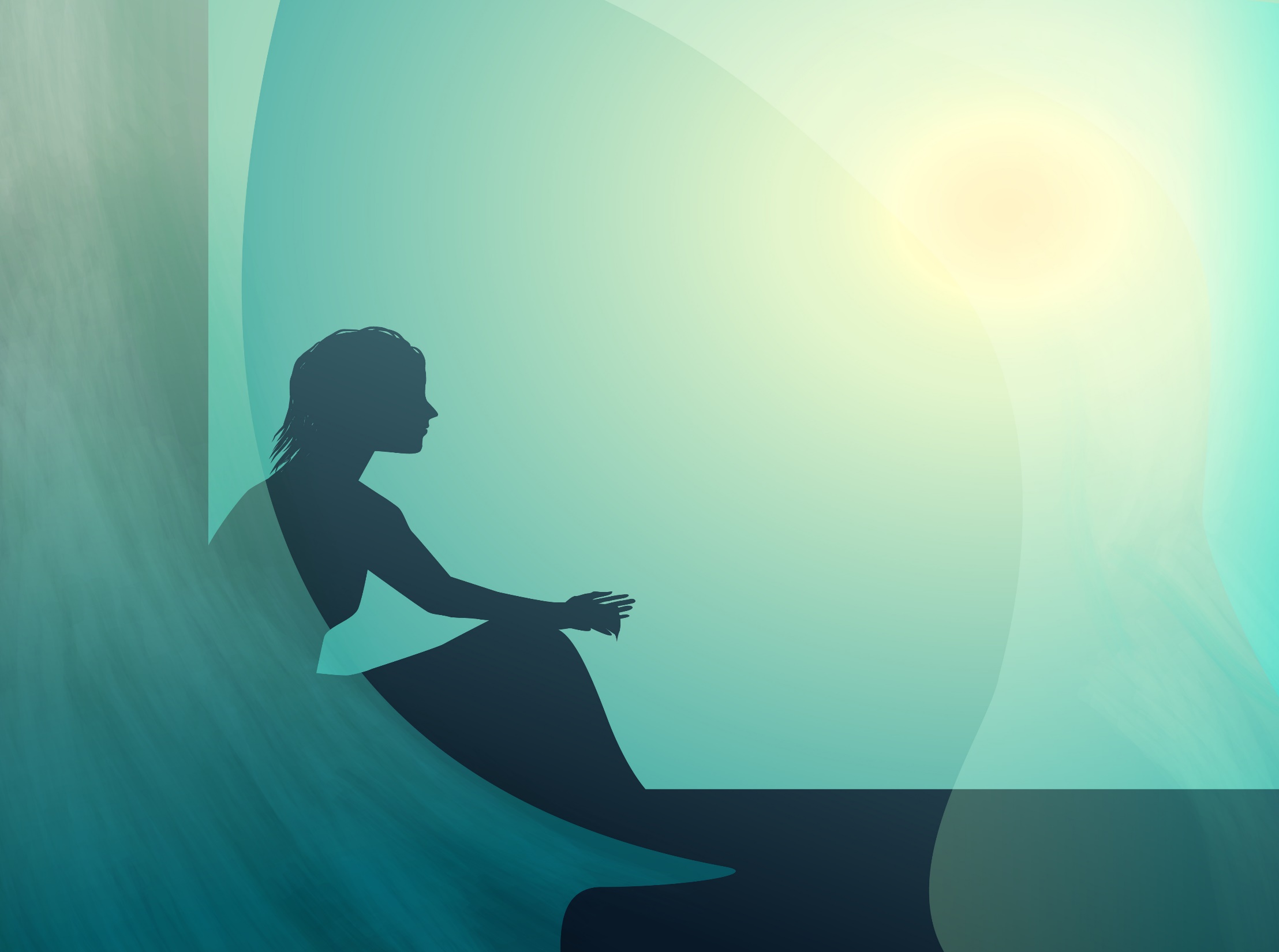 2- Enter the Silence
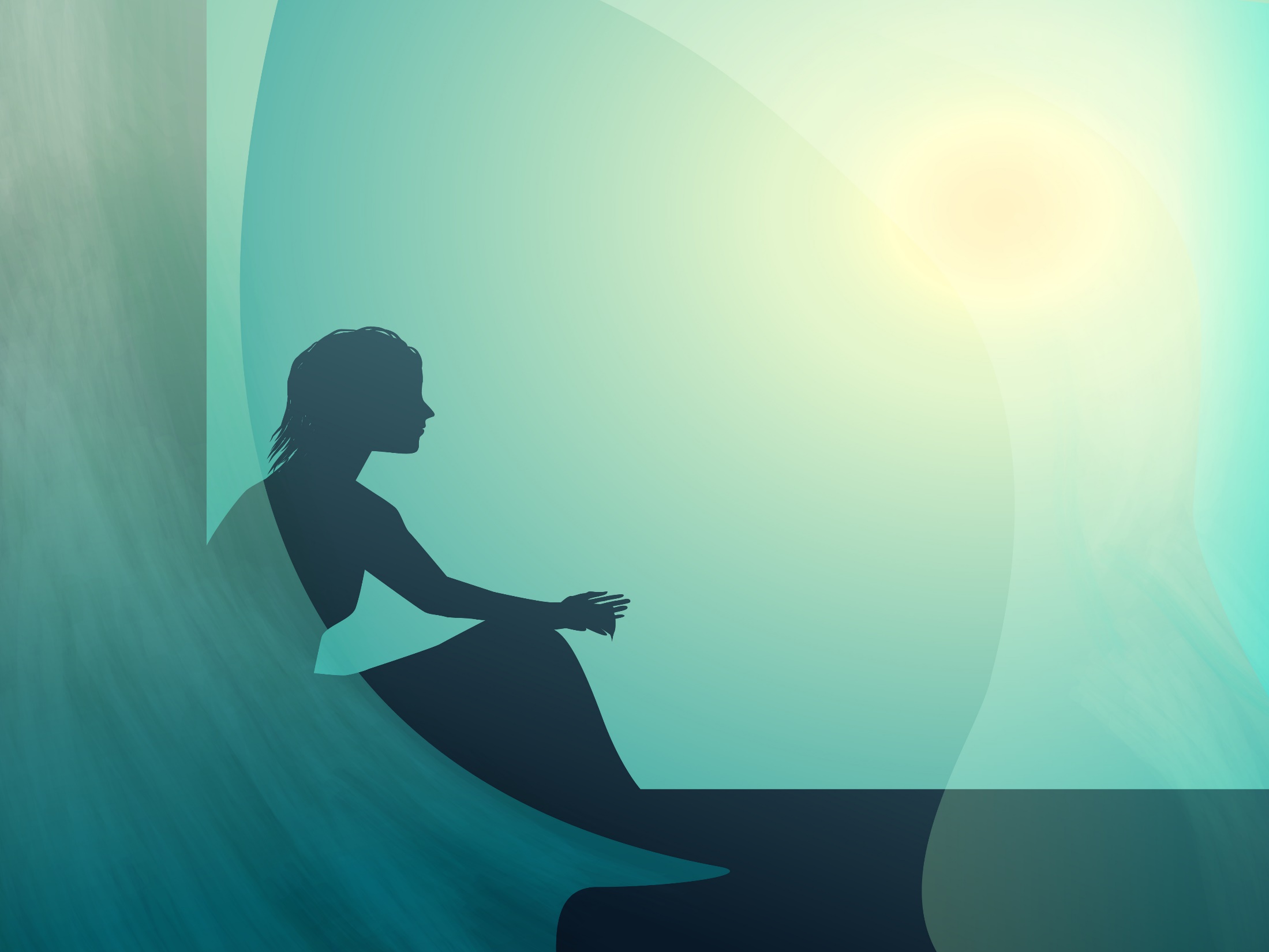 Awareness begins with the inhalation and exhalation of each breath,
 releasing worries about the past and the future—breathing new possibilities in the now without judgment:  what many call “mindfulness.”
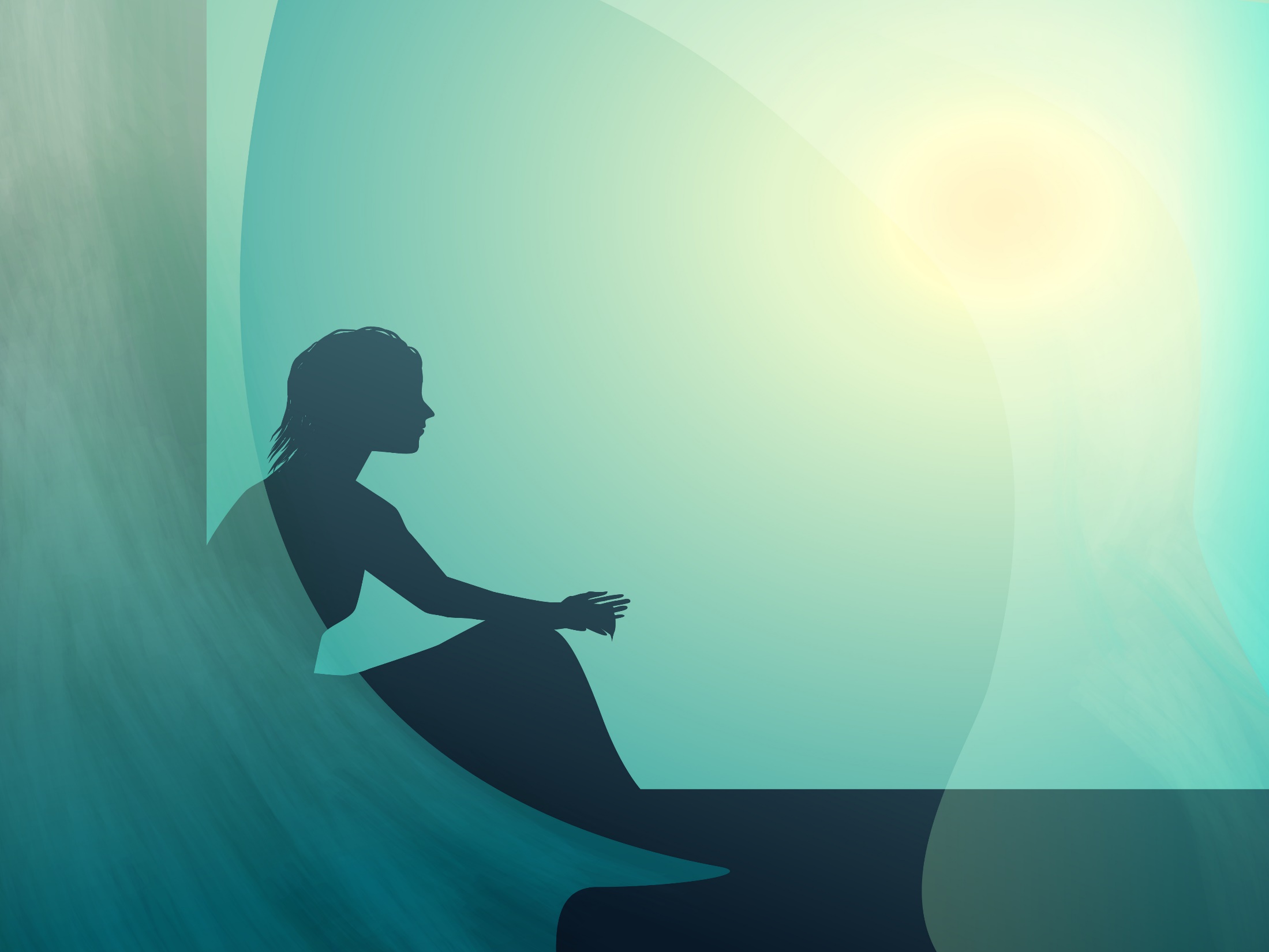 Mindfulness is greater than our own biases: a truth that connects us beyond our differences . . . not limited to any region, religion or relationship. 

Take a moment and close your eyes, and breathe three times, keeping your thoughts only on your breath.  Breathing in, breathing out. Breathing in, breathing out. Breathing in, breathing out.  

This awareness of being fully present with the moment is the foundation of all mindfulness practices.
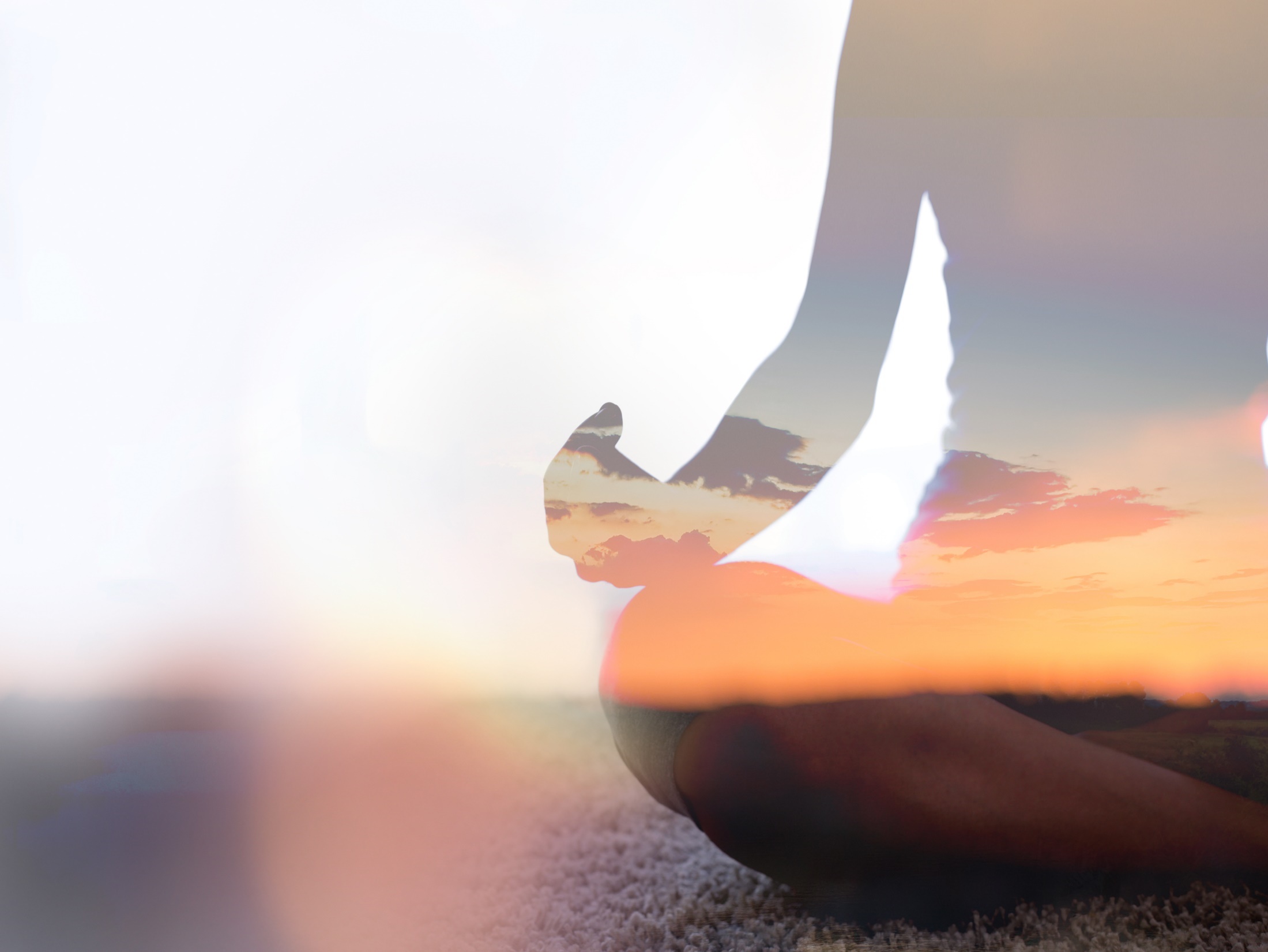 Why is Mindfulness Our Super Power?

Minimizes stress
Eliminates anxiety
Promotes better well-being
Improves memory
Aides resilience
Cultivates compassion
Enhances empathy
Decreases negativity bias
Reduces implicit bias
Improves creativity and innovation
Encourages a “growth mindset”
Reverses the aging process
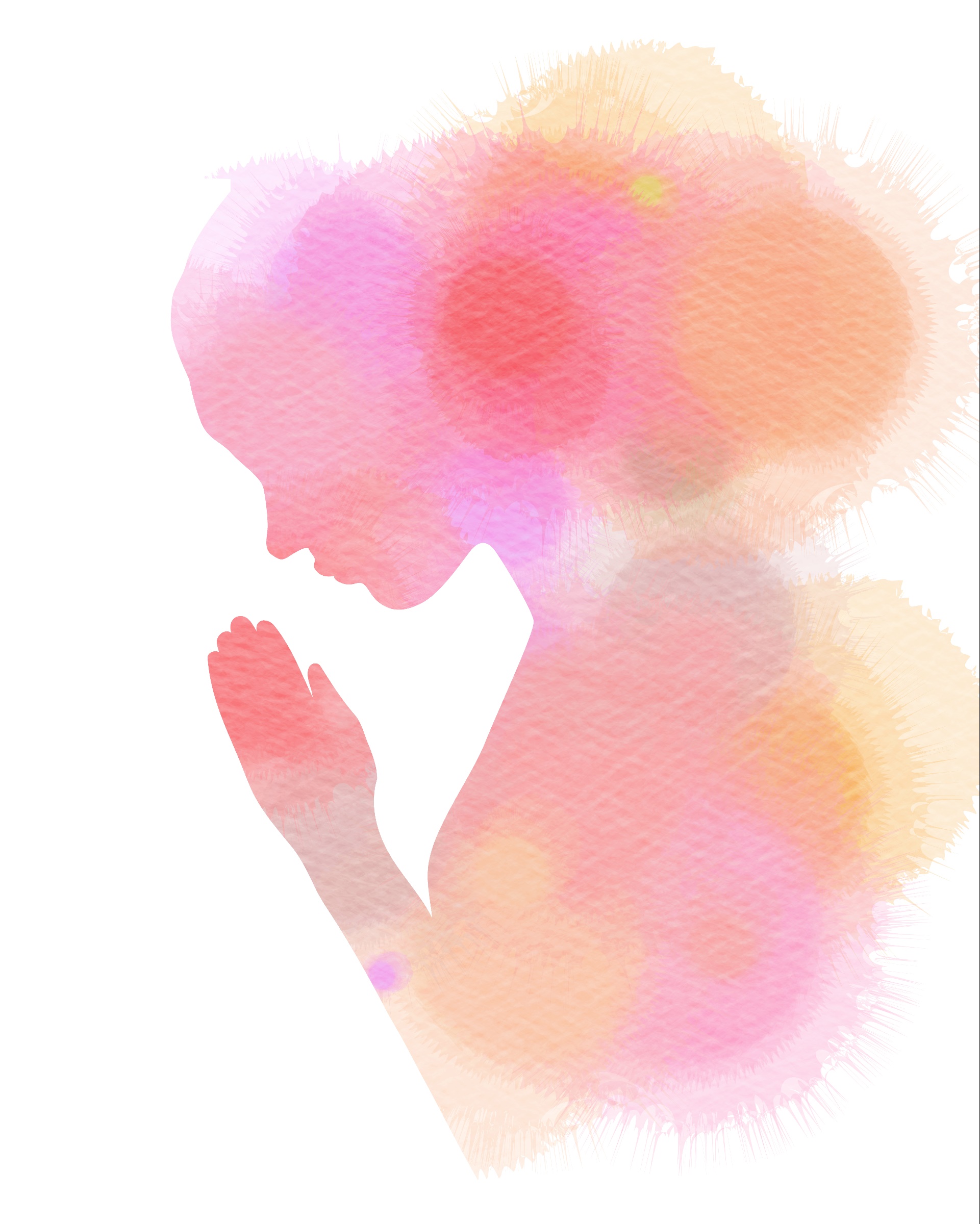 3 – Listen Without Judgment
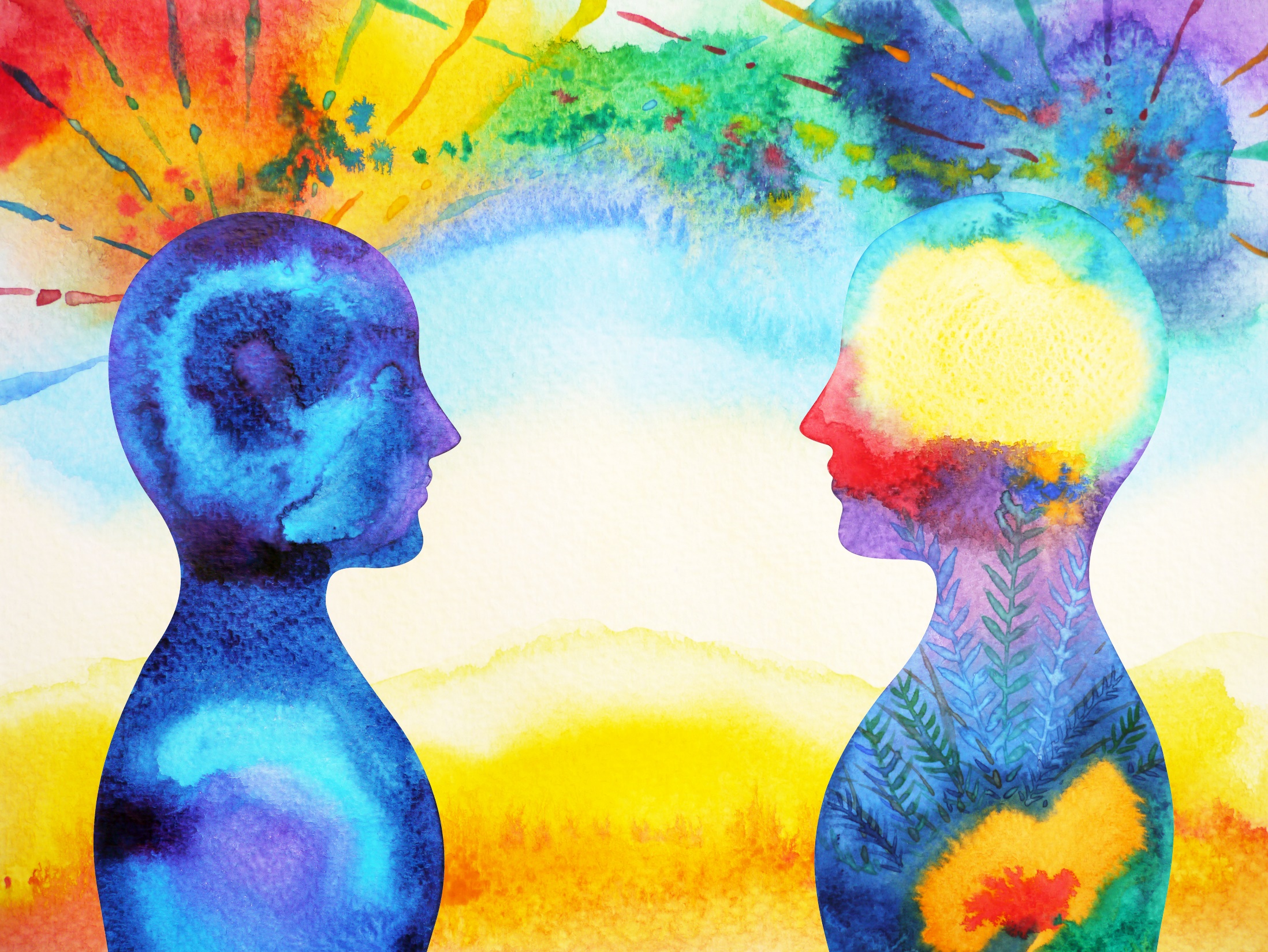 The process of both giving 
		and receiving a story is 				transformational.  
		
		We have to be 
		courageous enough 
		to give our stories 
		to our audience, 
		to allow them to contain it, 
		and then let it go. 

		Take something 
		that matters deeply 
		and rebuild it 
		inside the mind
		of your listener.
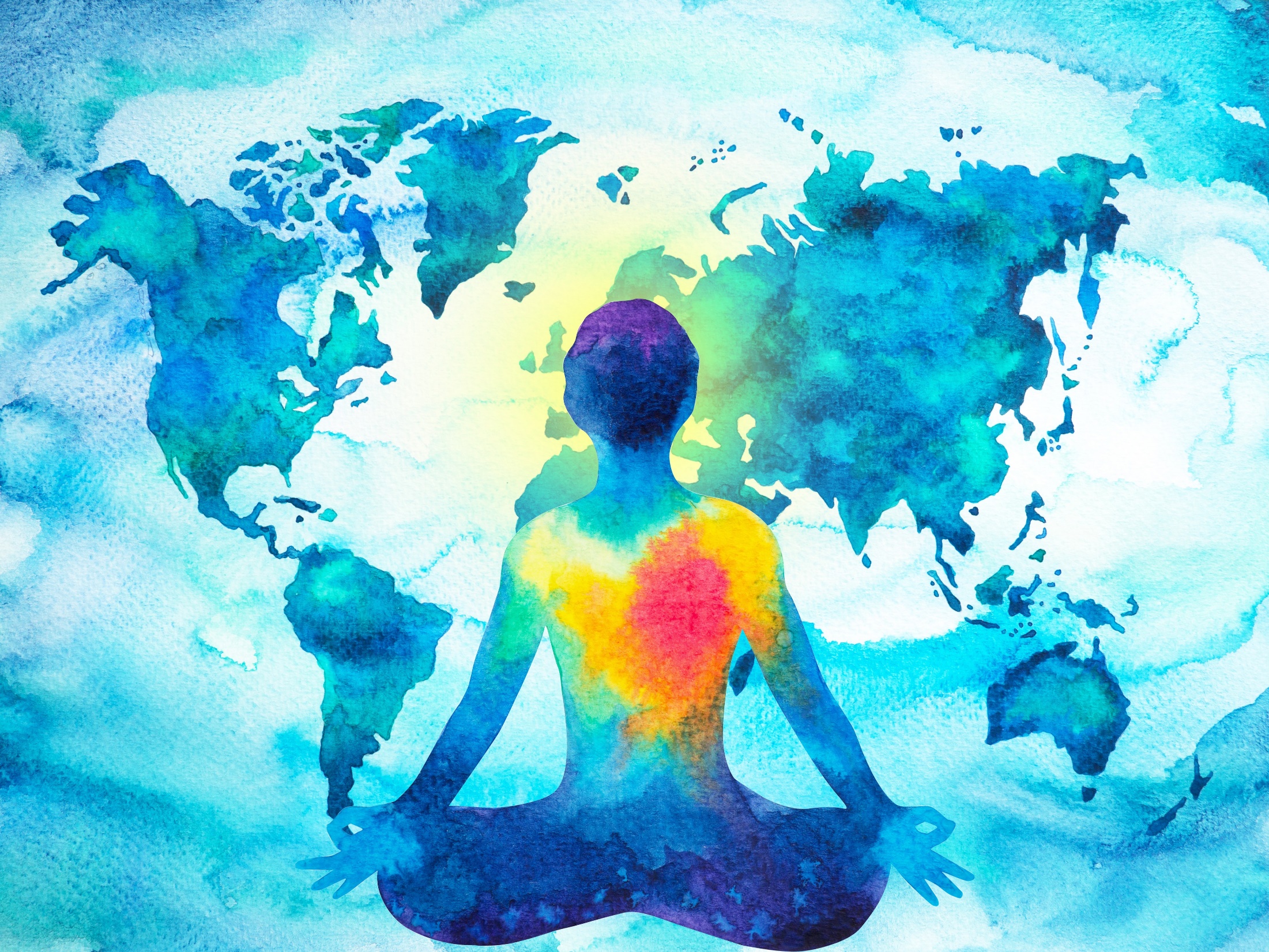 4 – Love Beyond Kindness
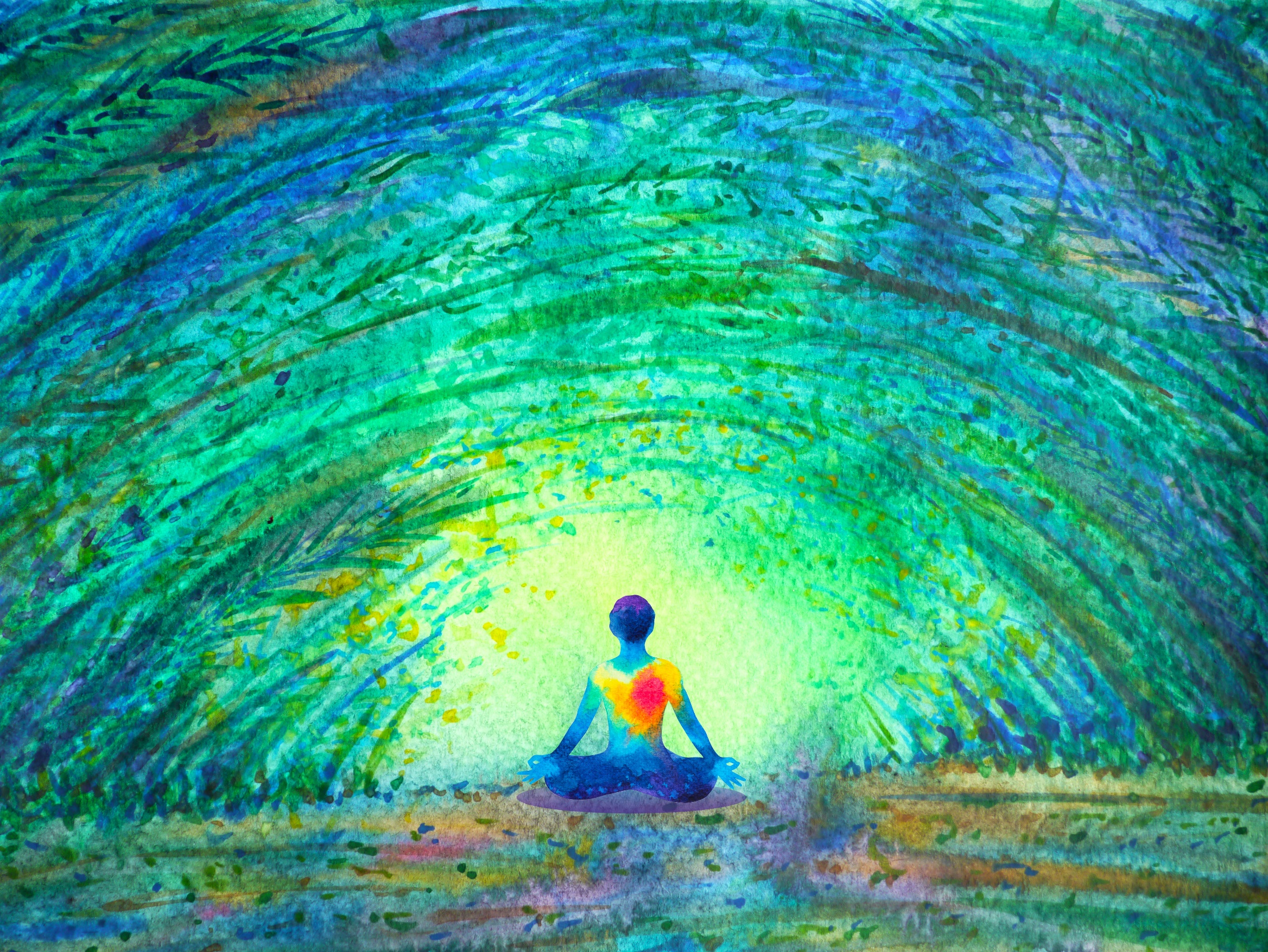 Love not only reduces stress but also illness.  Patients actually reduce their hospital stay and subsequent need for medical care with a compassionate physician. We can be compassionate with our adversaries, and still win.
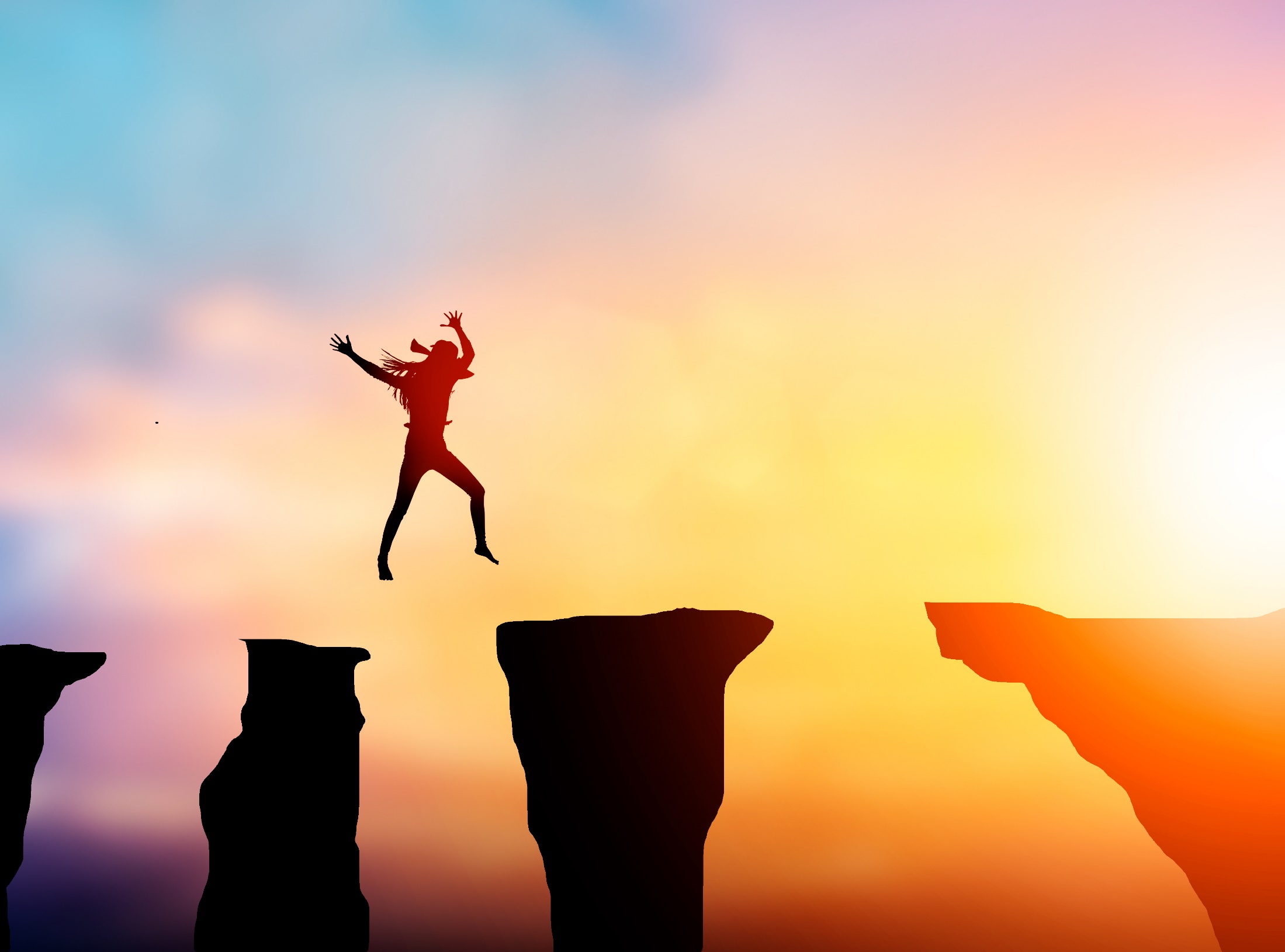 5 – Silence Your Inner Critic
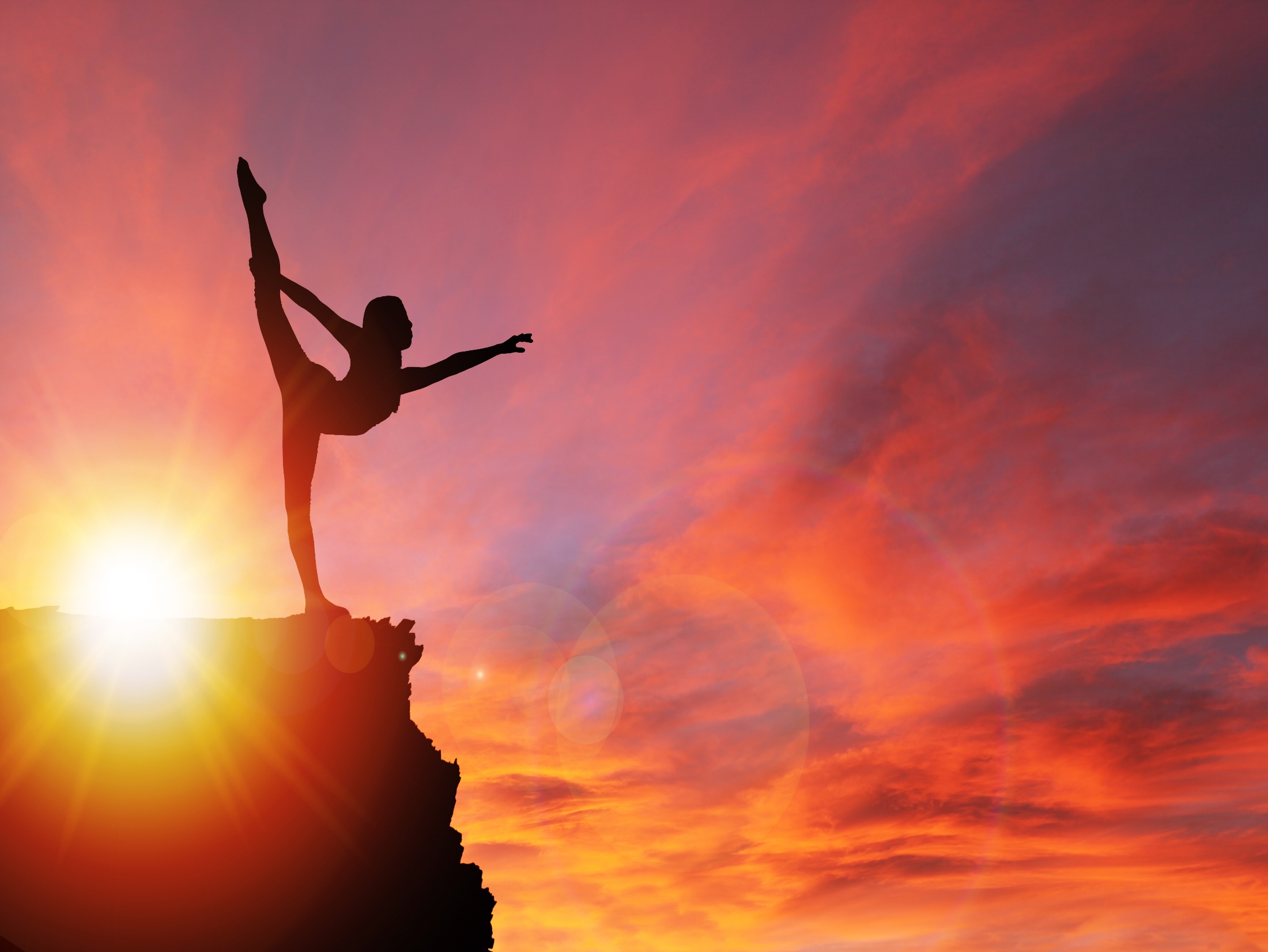 Take a moment and feel reverence for yourself, for all of your mistakes that have contributed to who you are, as well as for all of your gifts, talents, and achievements.  

Turn your inner criticinto your inner coach.
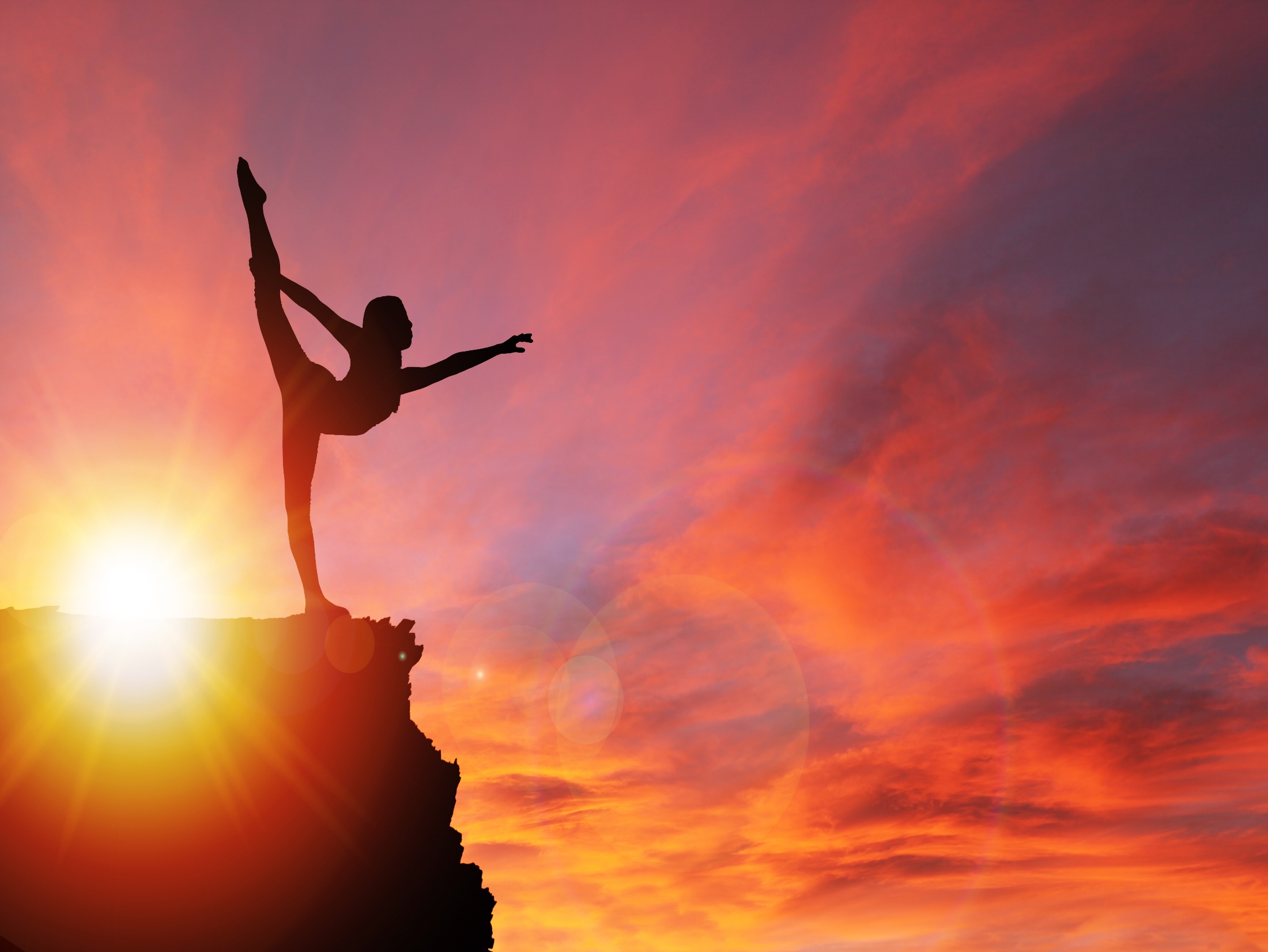 Make your self-talk productive. 
Release self-doubt. 
Replace it with hope, inspiration, and courage. 
Focus on the positive big picture rather than the minutiae of details. 
Evaluate yourself by your intentions and effort and not the outcome.
Surround yourself with supportive people who will reinforce the praise of your inner coach.  
Exhale anxiety and inhale empowerment, sending a revitalizing sense of greatness through your body.  
Feel the presence of gratitude.
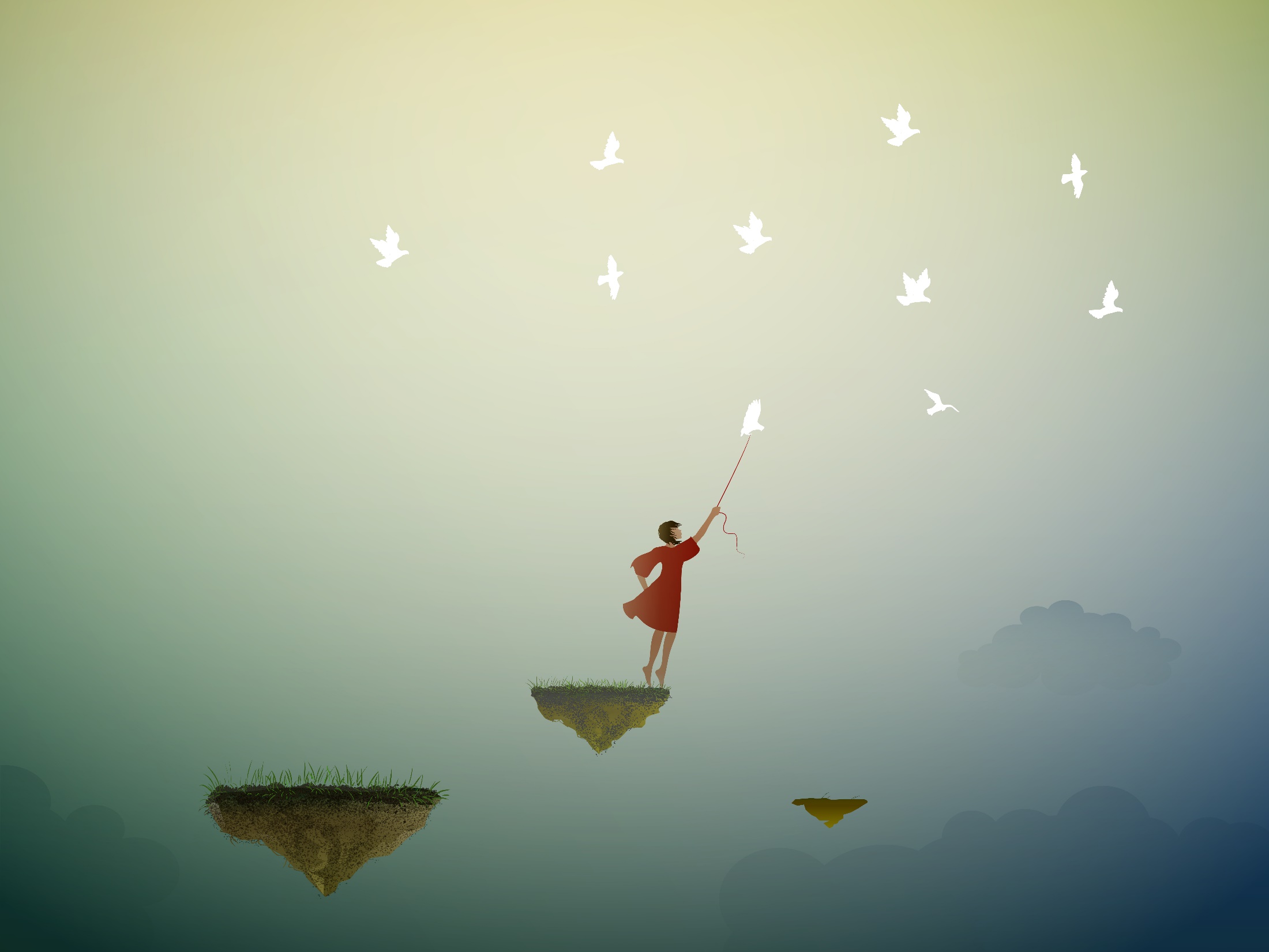 6 – Give You Ample Time
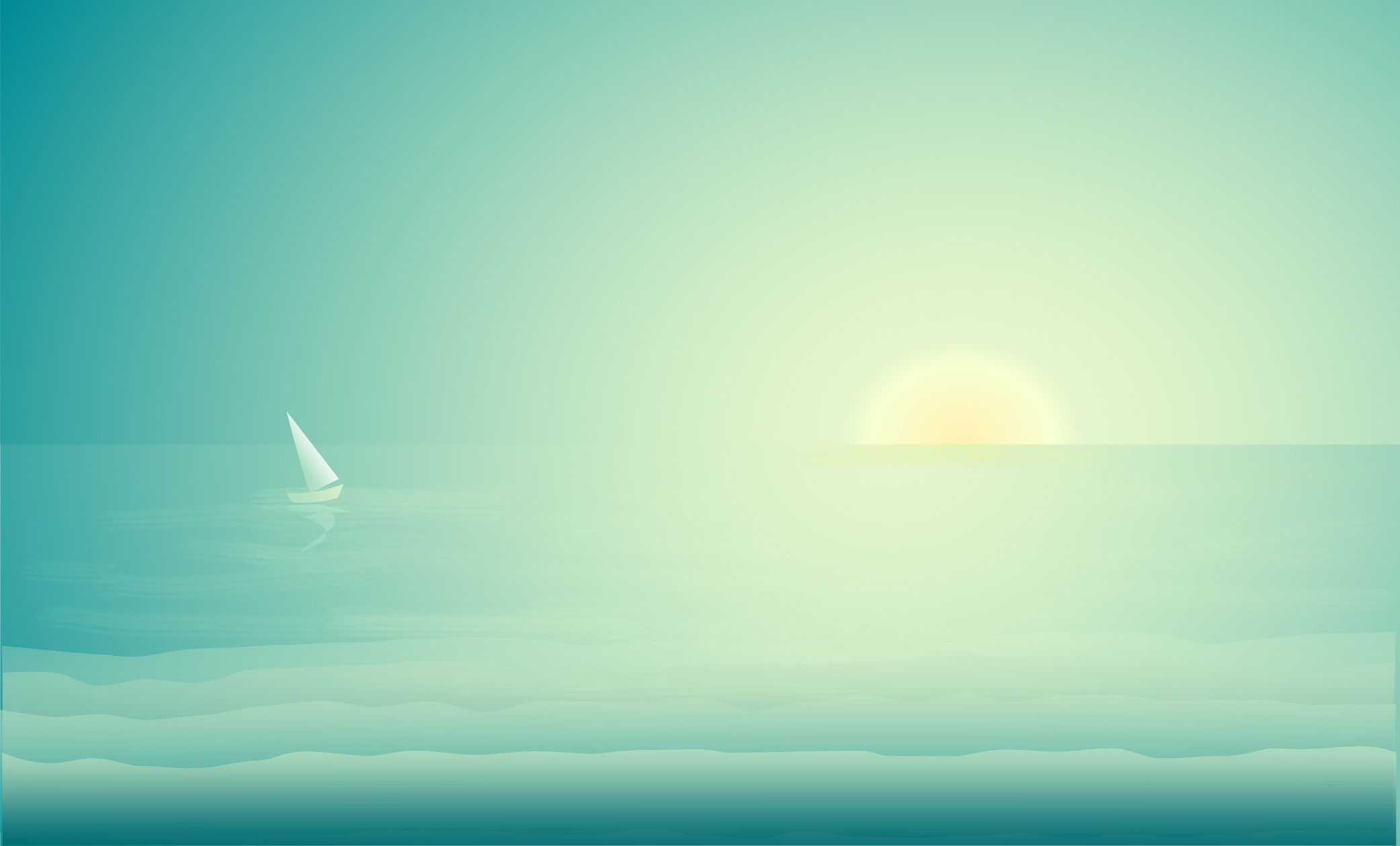 “We cannot serve from an empty vessel.”
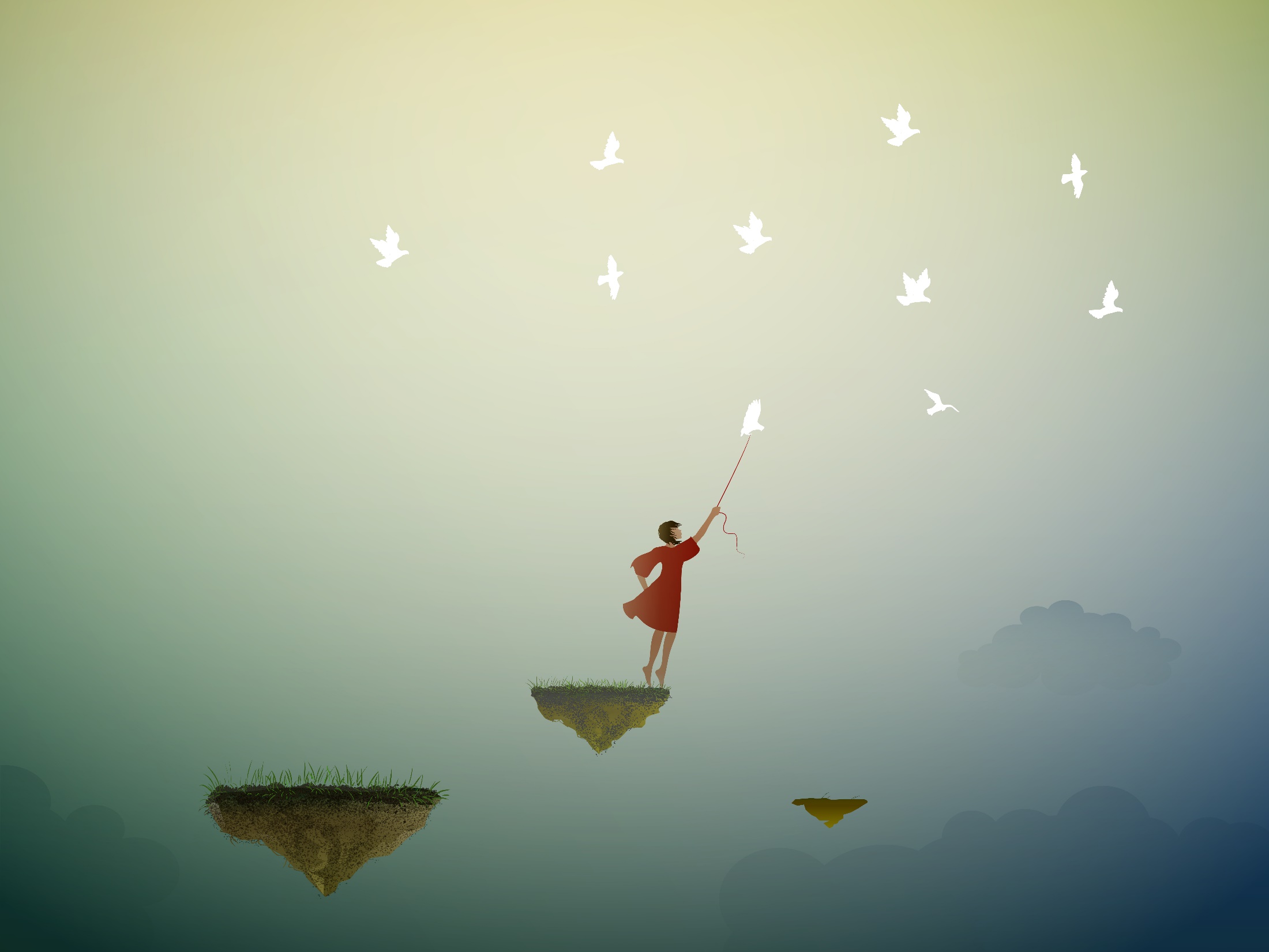 Self-Care
Water
Sleep
Exercise
Organization
Meditation
Laughter
Joy
Pampering
Whole Foods
Play
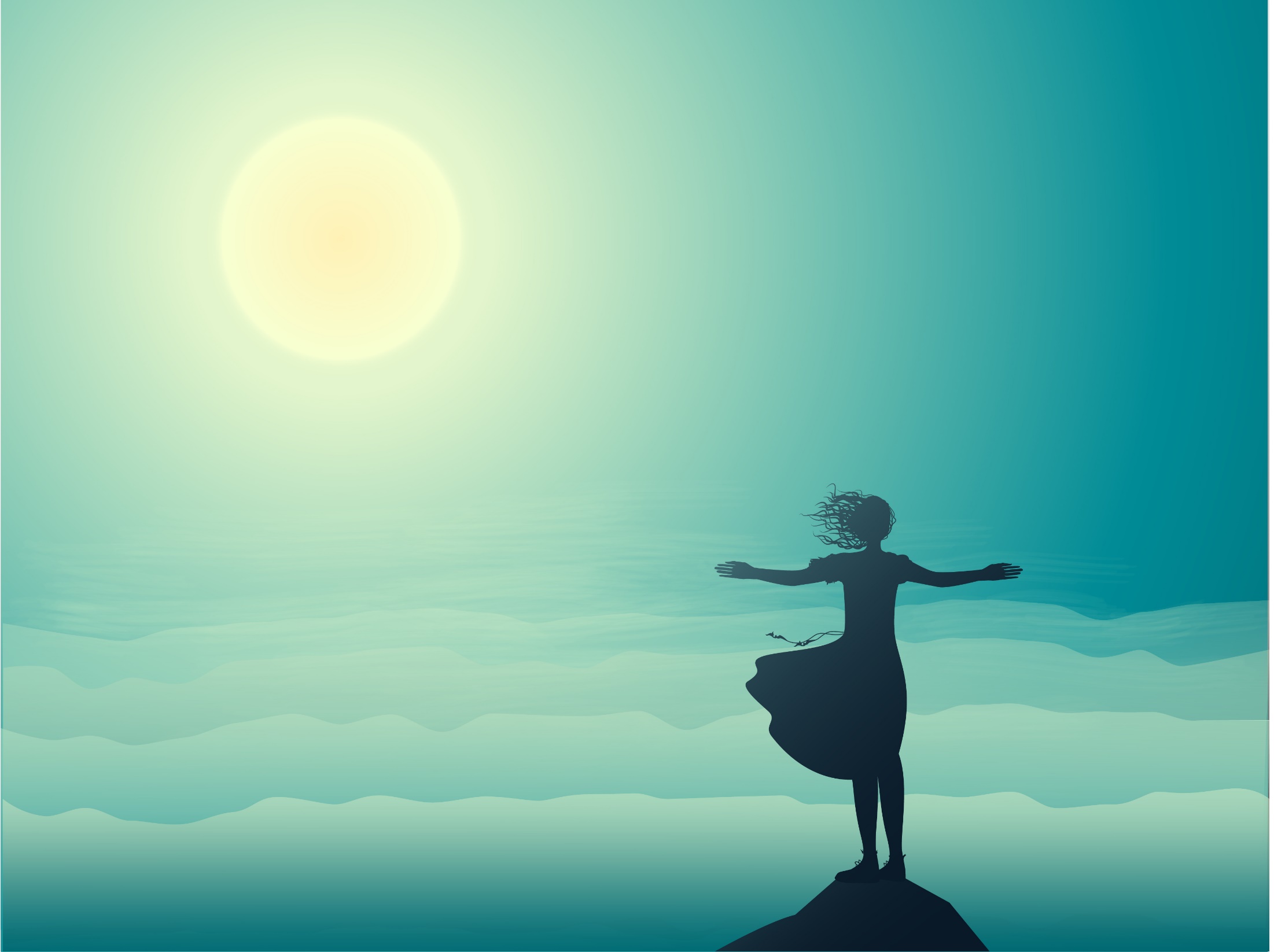 7 – Release the Past
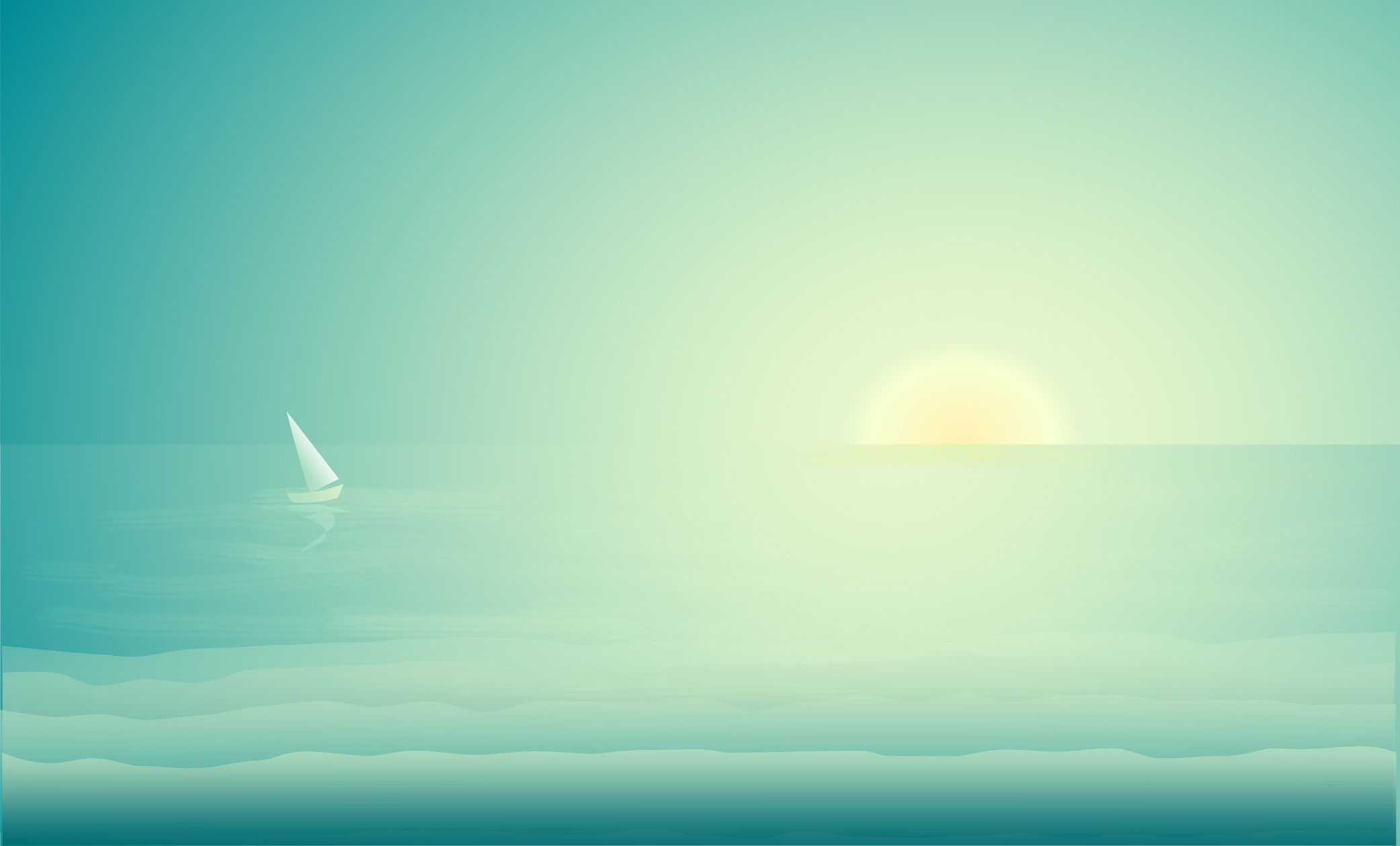 One of the most important lessons we learn is forgiveness is not for the person or situation we need to forgive; 
forgiveness is for us. 

Forgiveness is a divine gift.

When we hold resentment against anyone or any situation, we bind ourselves to that person or event; 
we give them or it our power.  

To have the clarity to let go, we must open our eyes and see people, places, relationships, circumstances, and situations without resentment. 
 
When our hearts open with forgiveness rather than condemnation, we make peace with everyone and everything.
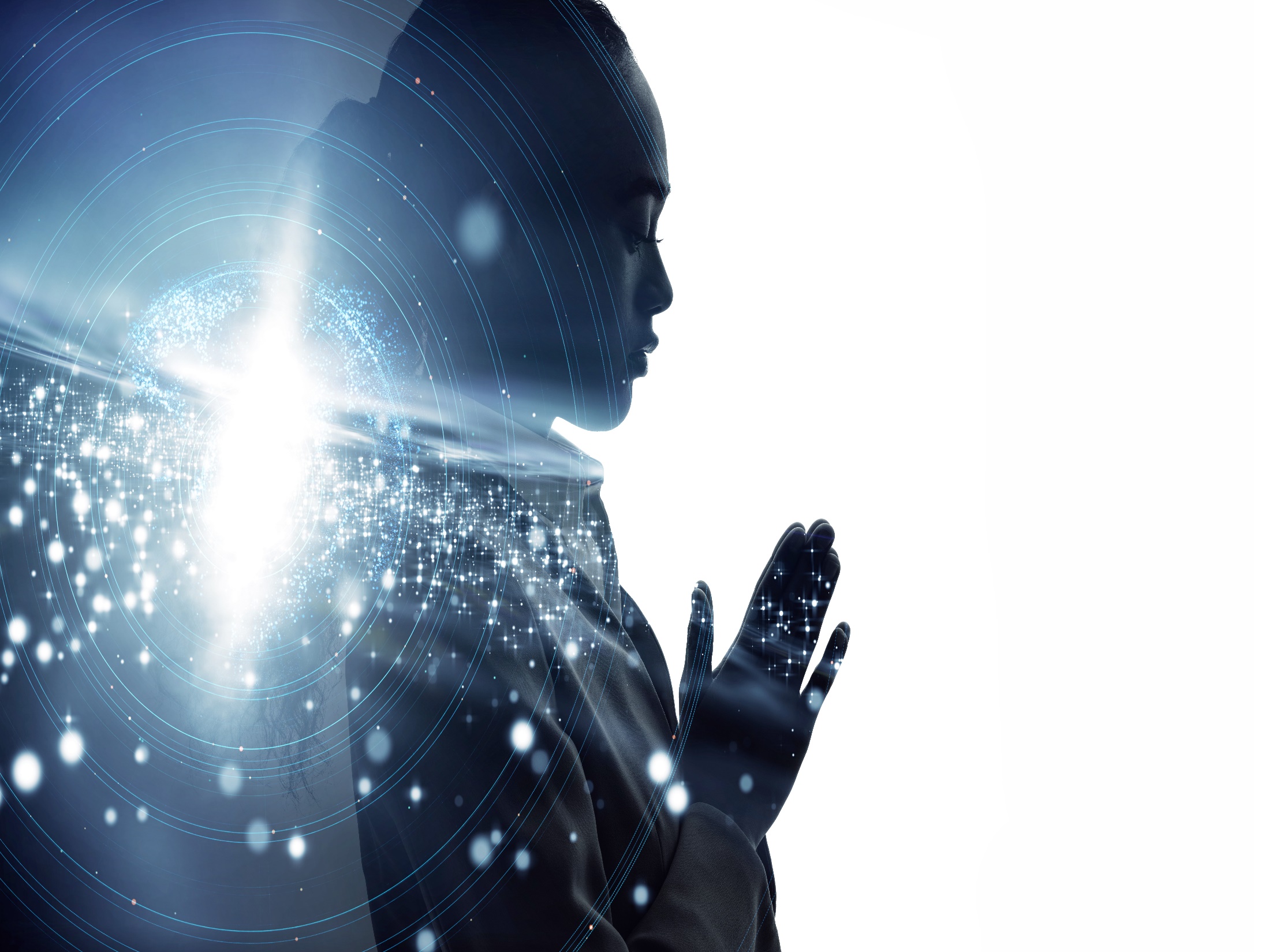 8 – Move Out of Your Own Way
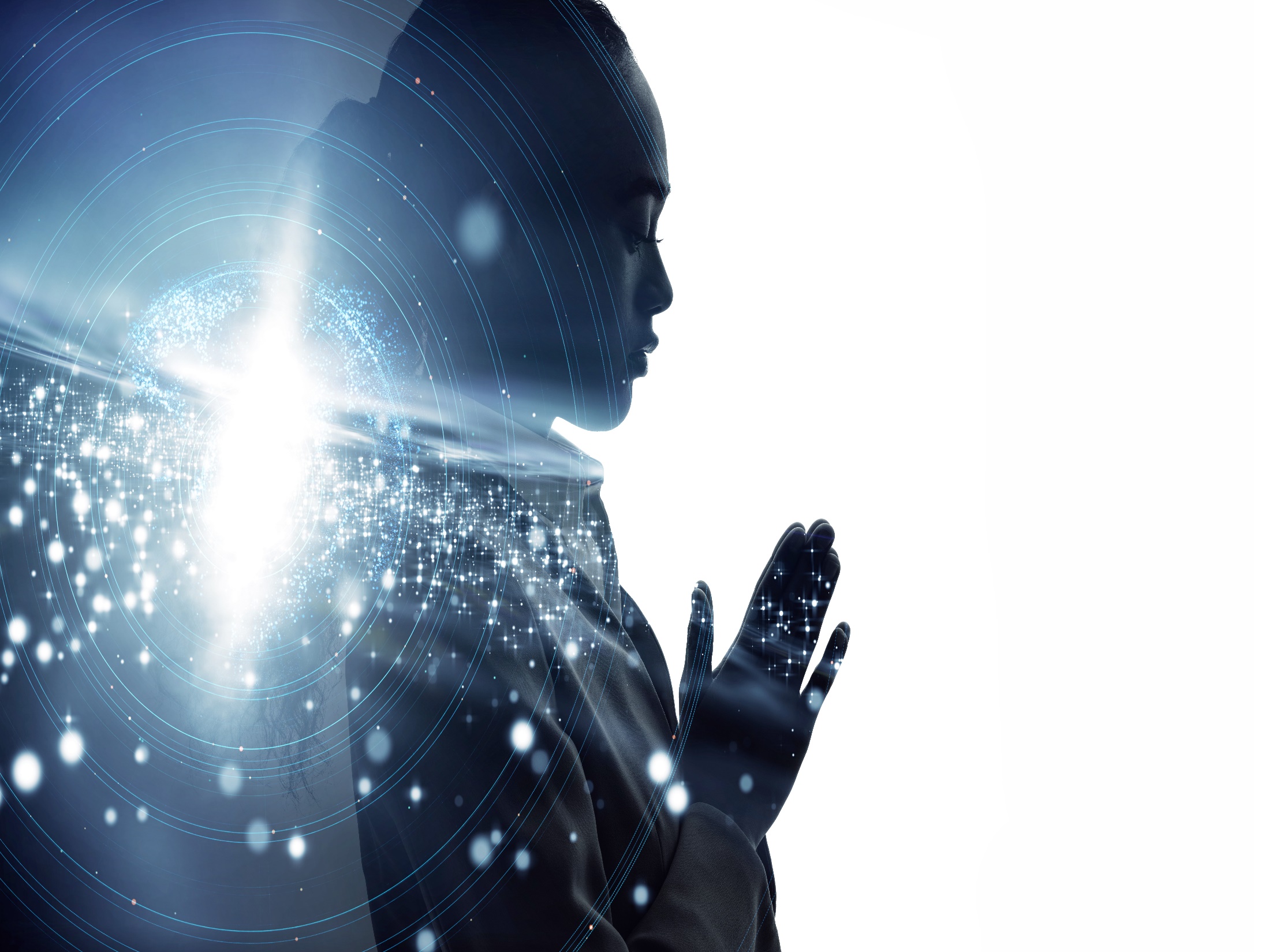 “Creation is never about changing yourself; it is about meeting yourself, probing deep in your own core. Creation only wants to fulfill your deepest desire to know and accept yourself as you are . . . You go into what is there, you discover the courage to face what exists. You step into the middle of yourself and you move from there.”
		
Michelle Cassouand Stewart Cubley, from
	Life, Paint and Passion
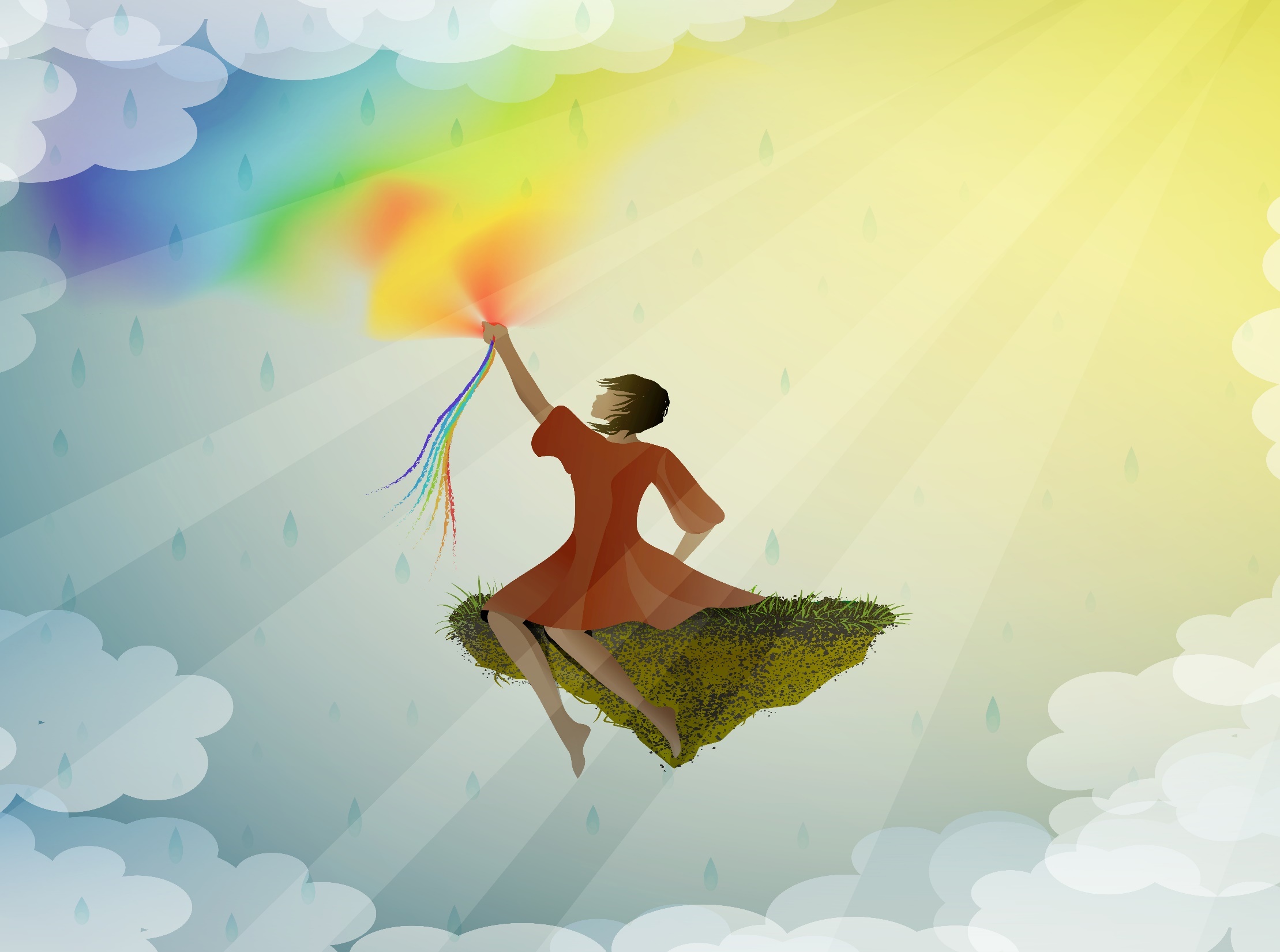 Move low expectations and envy out of your way.  Move “crabbin’” and “backstabbin’” out of your way.
Move shame and blame out of your way.Move worries about what others think out of your way.
And move outside 
the box of limited beliefs to unlimited expression.
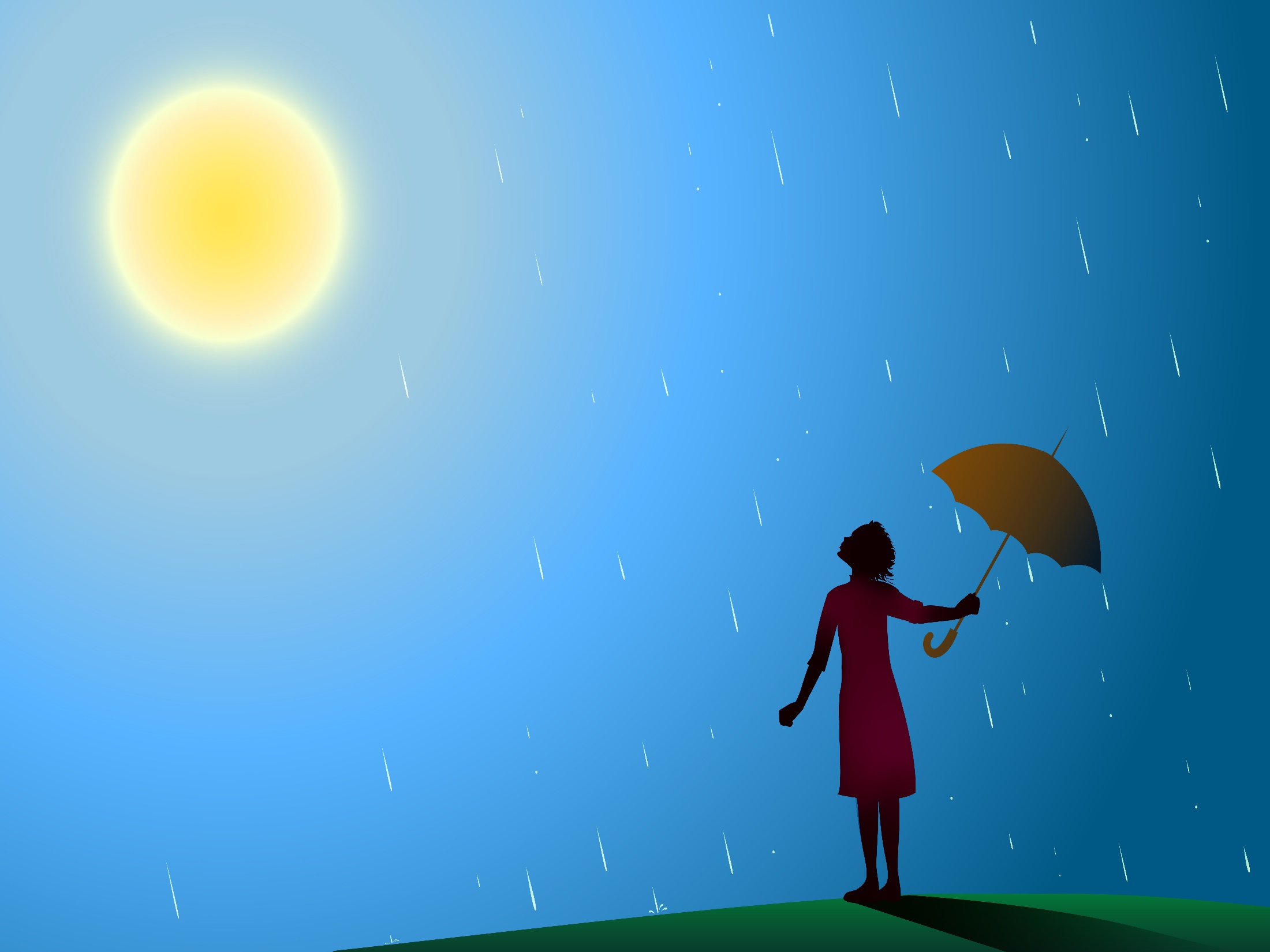 9 – Know Your Power
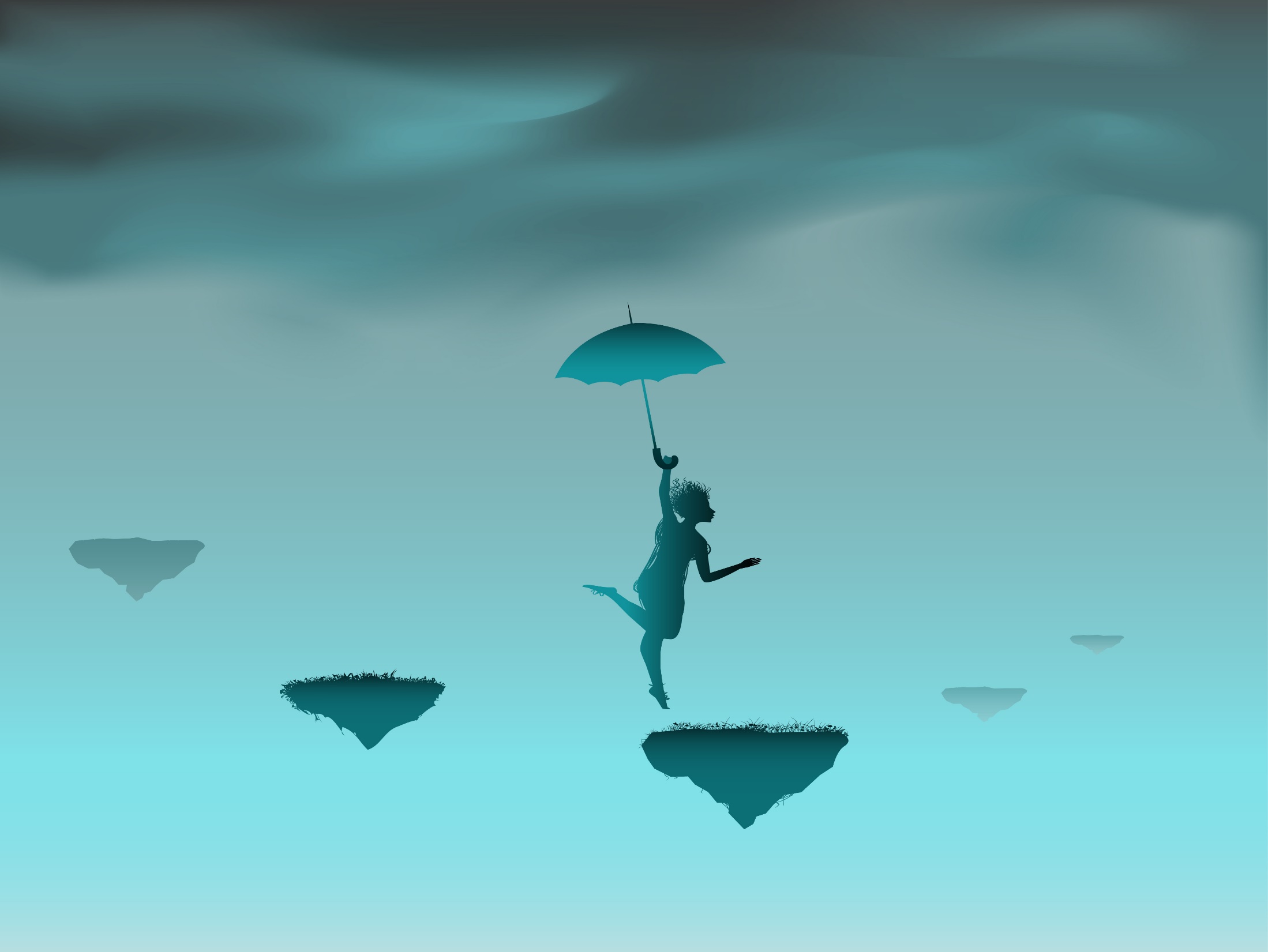 Power is not indicative of how we rule, govern or assert strength over someone else, but how we demonstrate our own gifts and talents. The only way we can express our power is by honoring our authentic selves and doing what we are called to co-create through courage, compassion and connection.
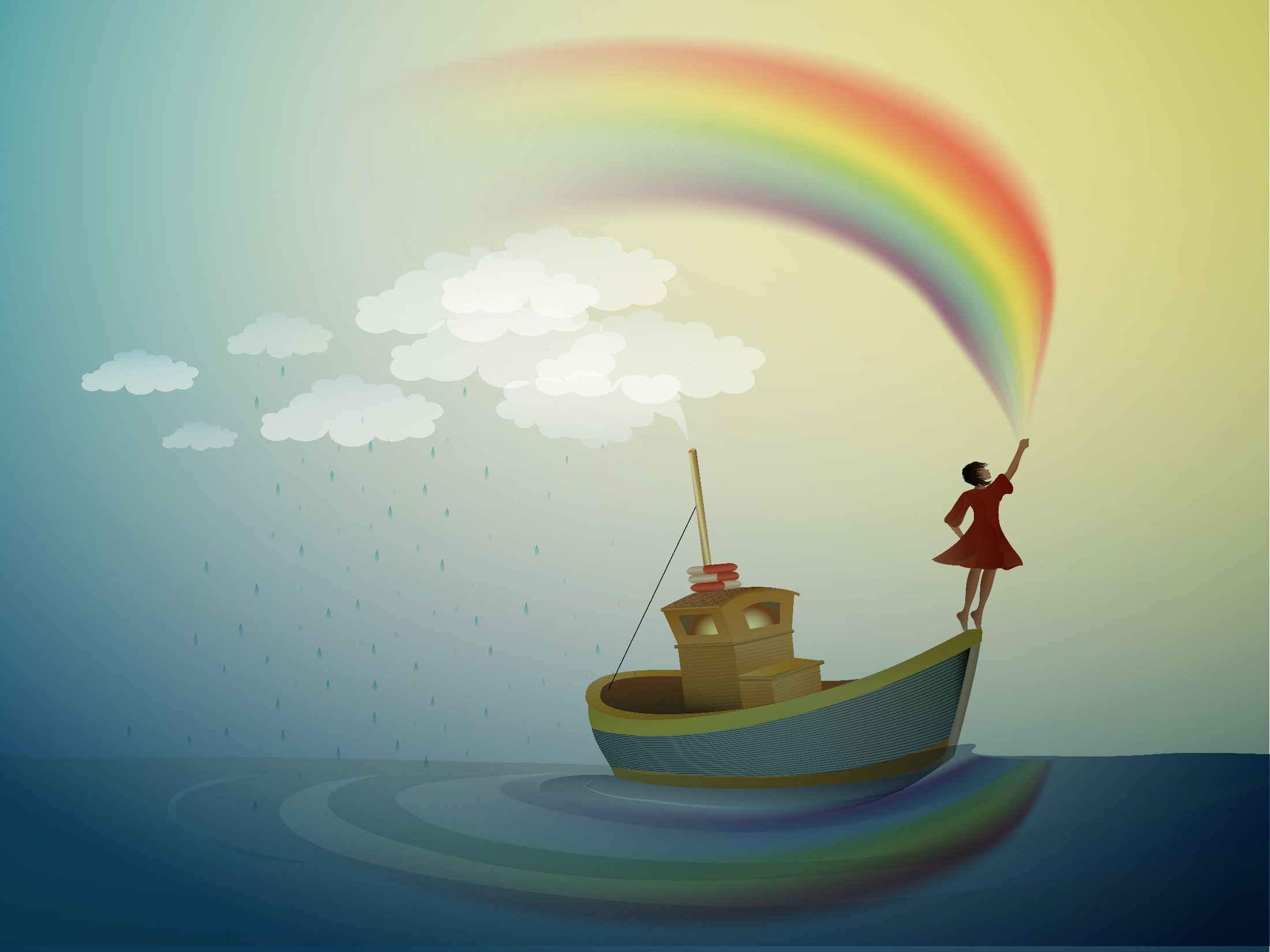 We have the powerto shift our thinking,change our lives,and reinvent
ourselves
in an instant.
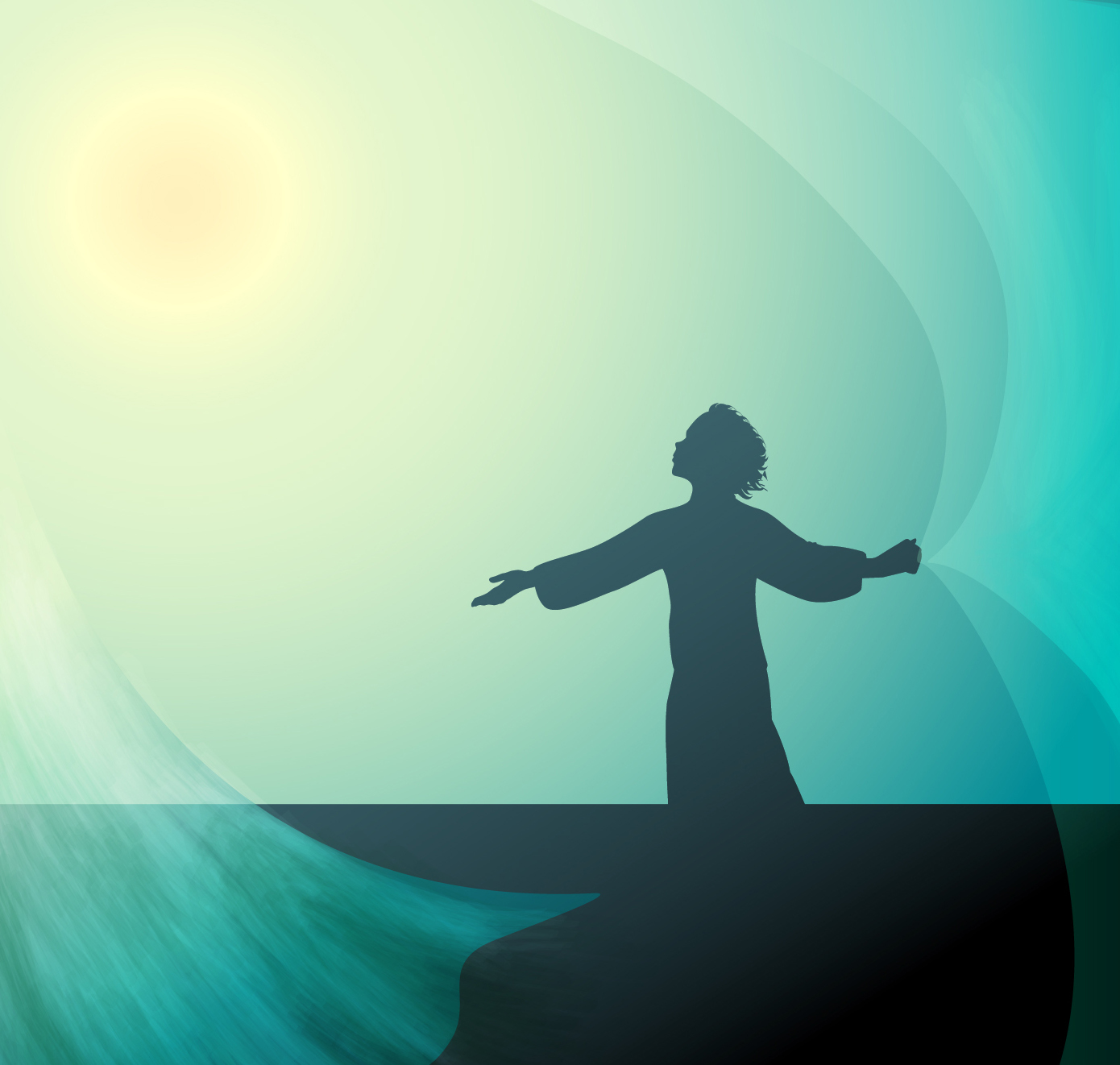 10 – Manifest Your Success
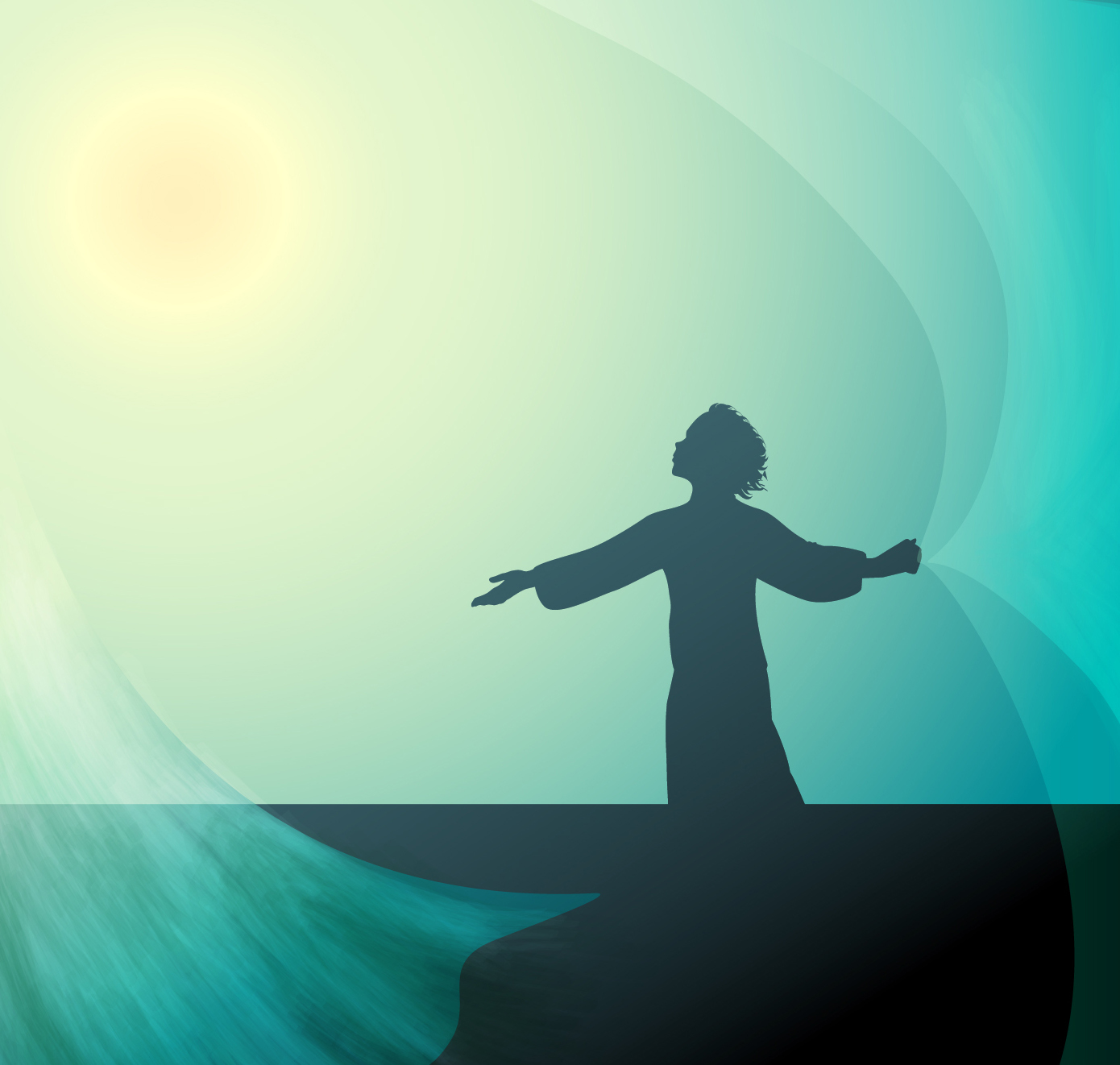 Know your values.Envision your joy.Speak your truth.Embody your divine.Account for your philosophy.
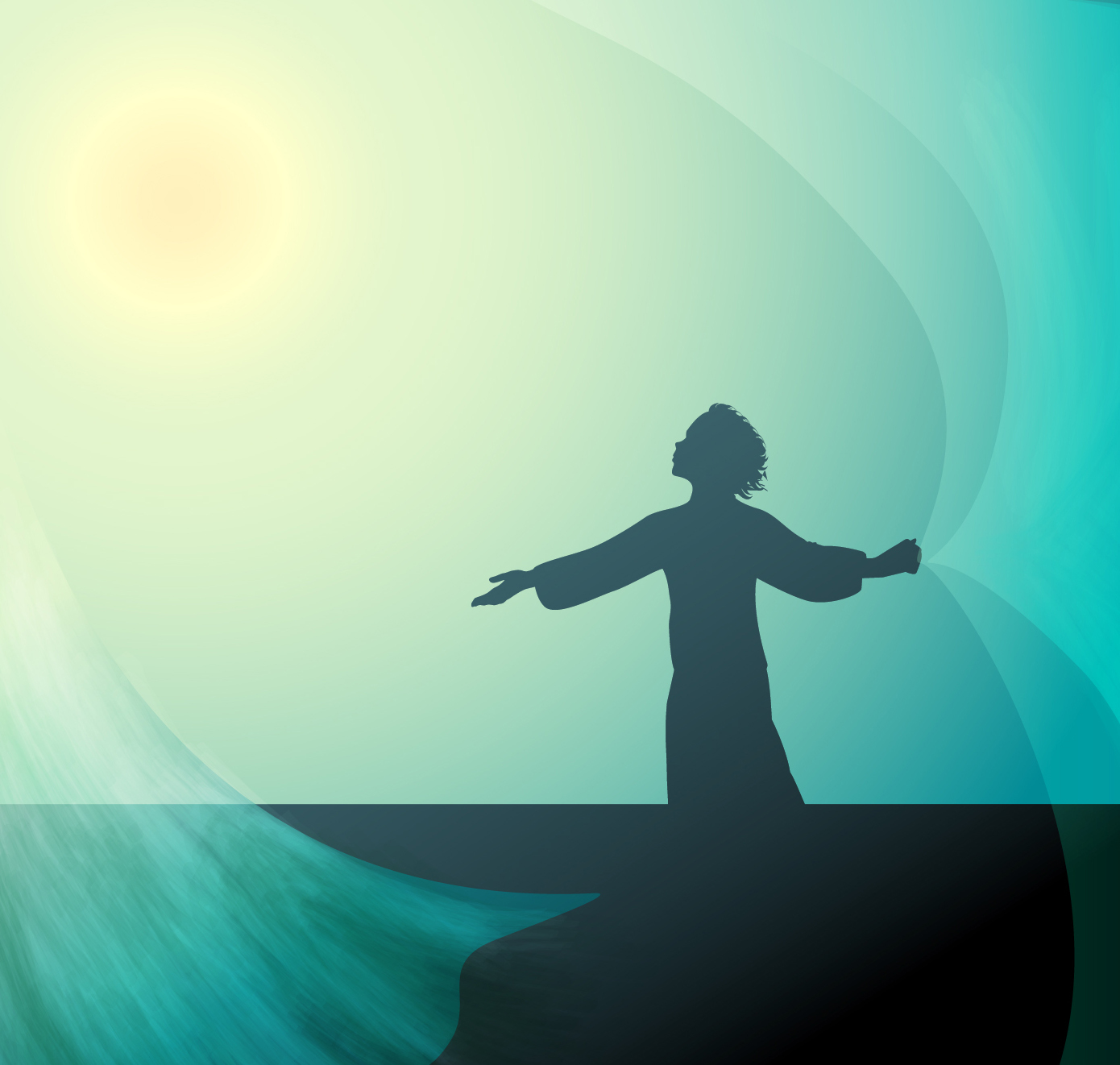 Play with abandon.Give thanks with surrender.Go with the flow.Create with synergy everywhere present.Move beyond stressto manifest success.
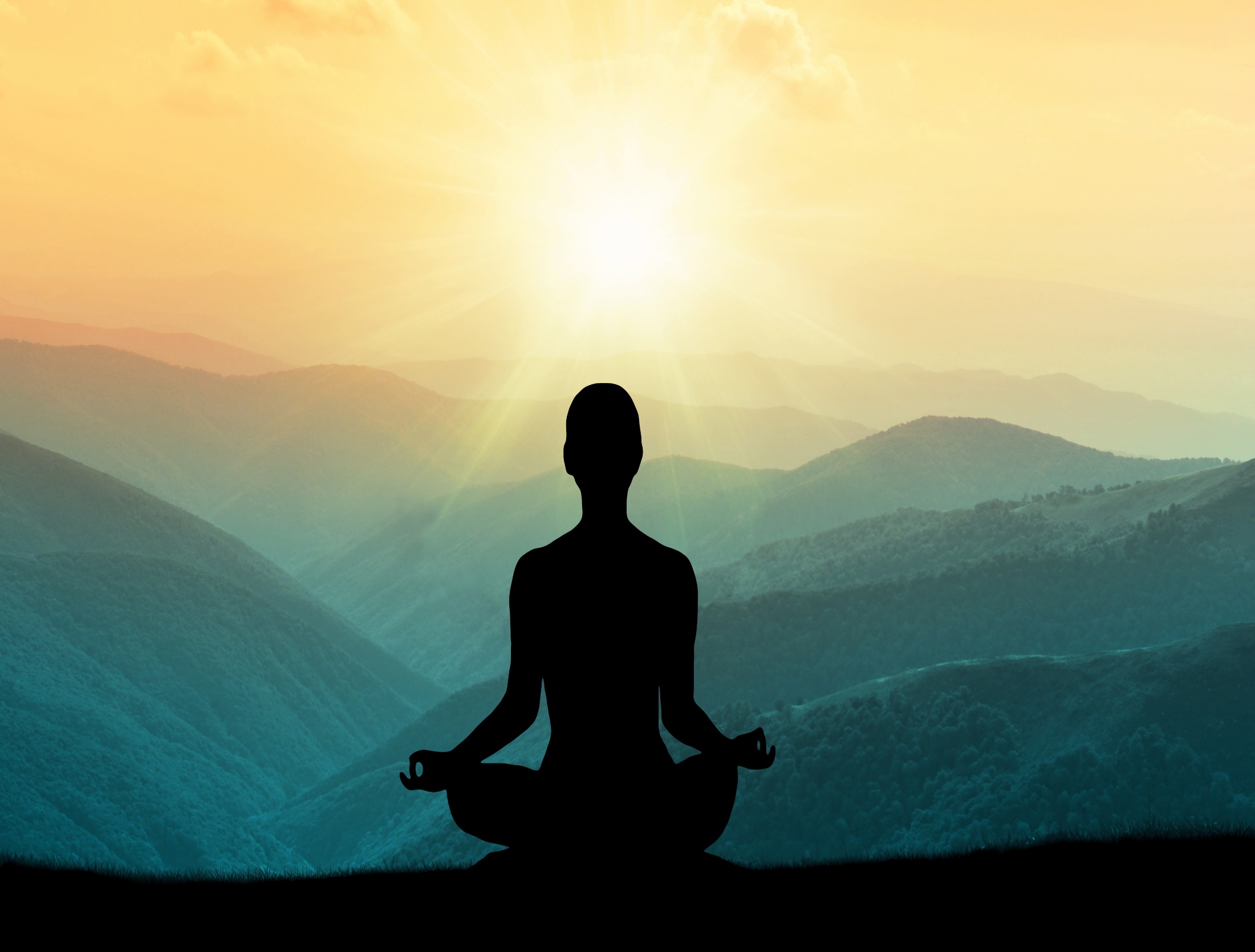 Cecilia B. LovingDeputy CommissionerChief Diversity and Inclusion OfficerNew York City Fire Department




www.mindfulnessgroup.blog www.godisabrowngirltoo.wordpress.com
www.spiritmuvblog.comcecilialoving@aol.com